Направление
Контакт
Дата
Маркетинг
shmarketing.com
Январь 2025
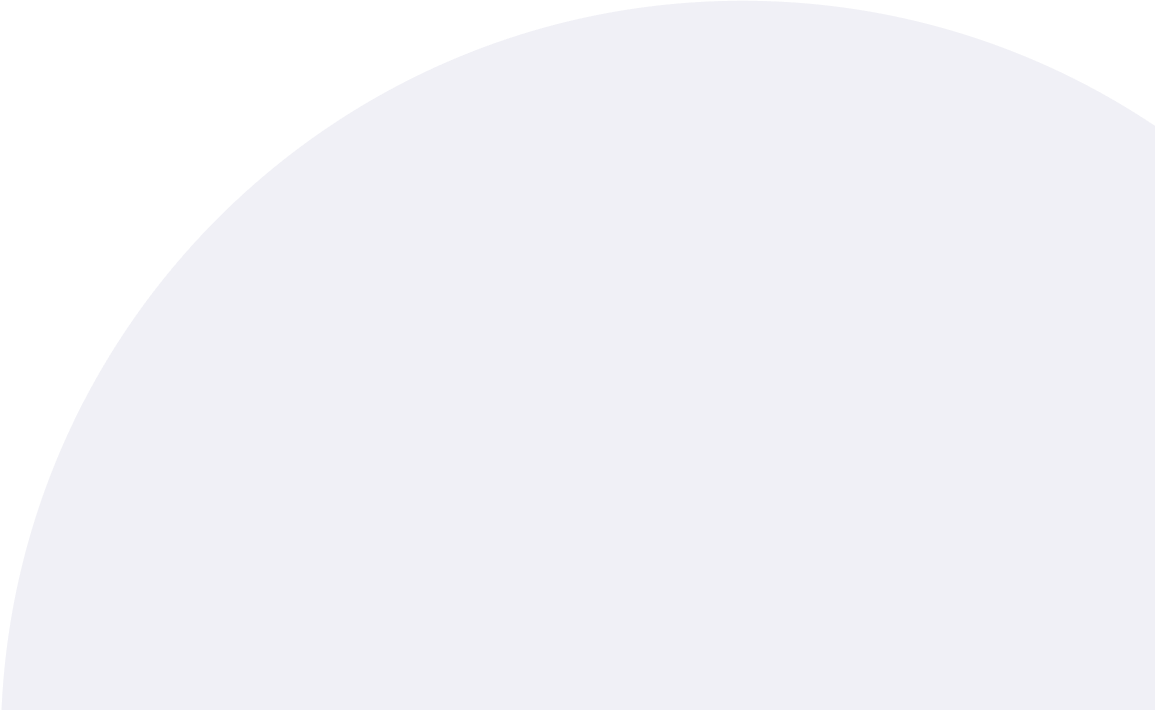 Business 
Presentation
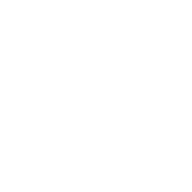 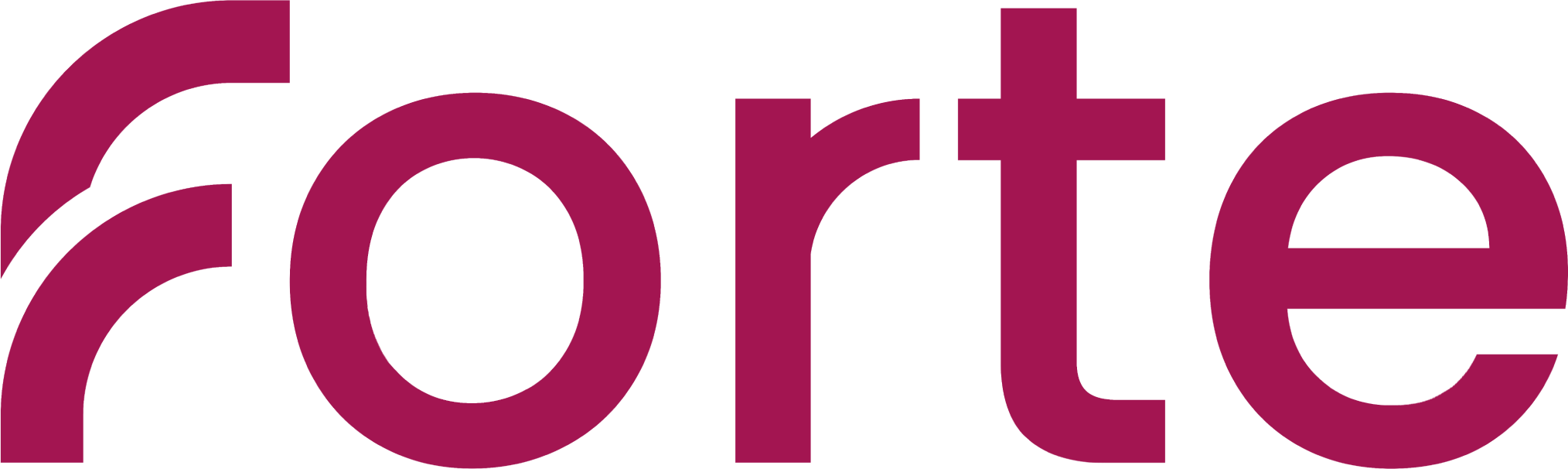 Маркетинг
Январь 2025
Business 
Presentation
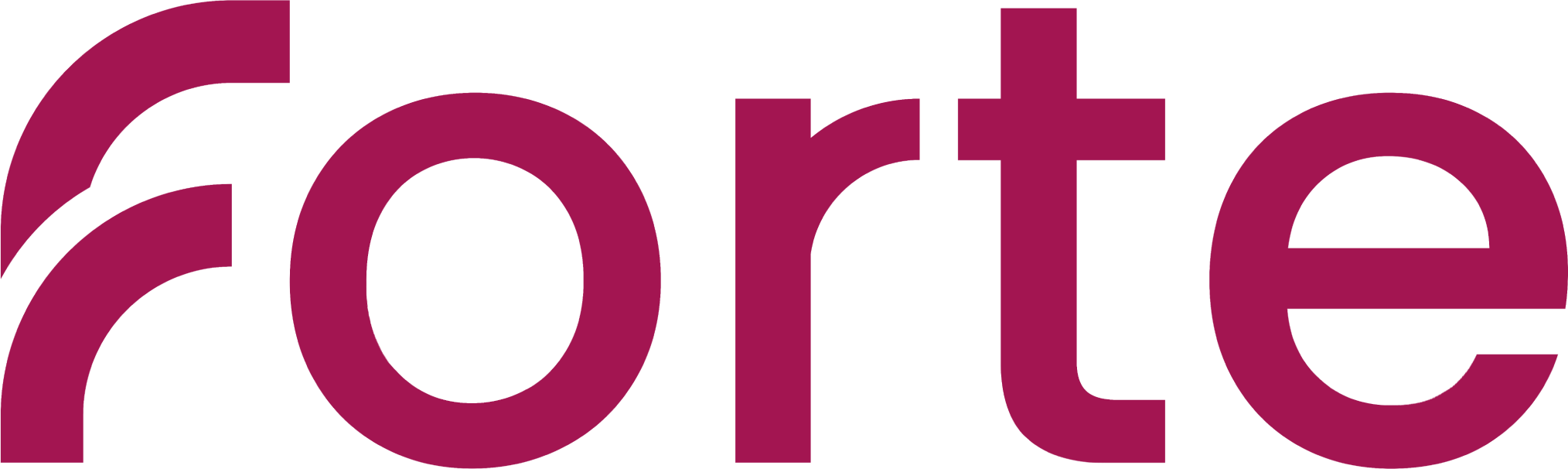 Business 
Presentation
2025
Business 
Presentation
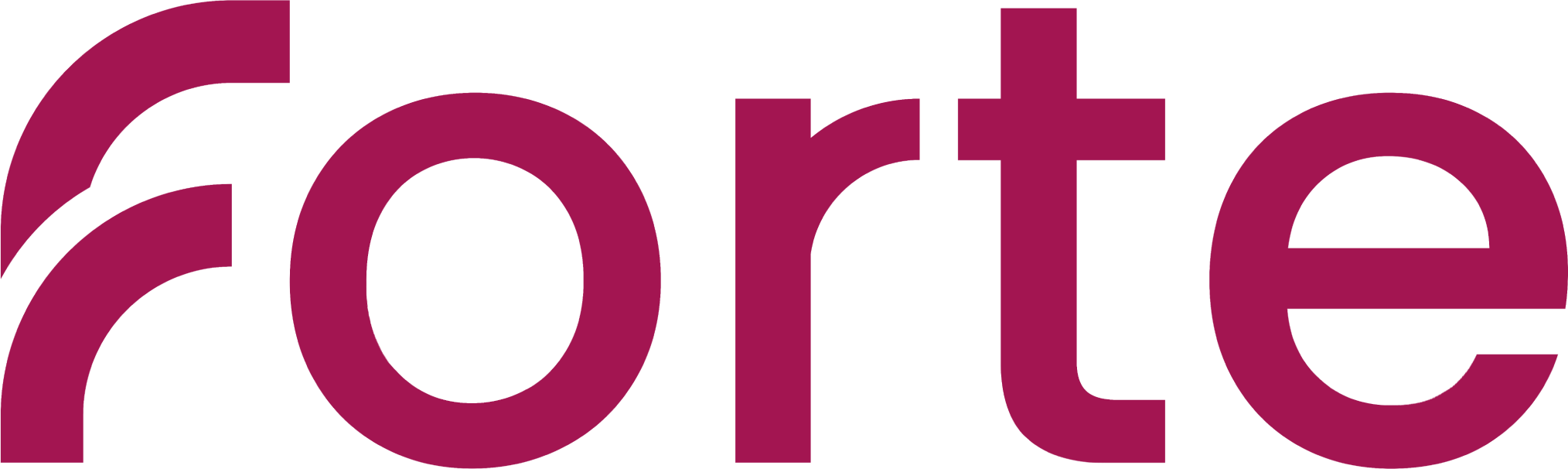 2025
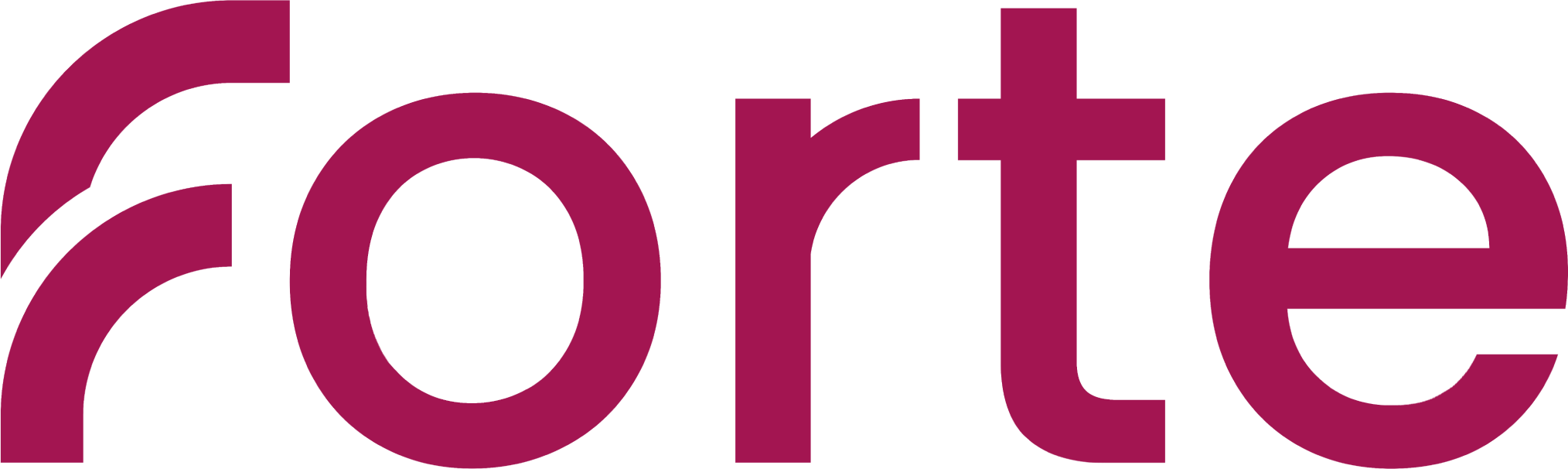 Business Presentation
Маркетинг
Январь 2025
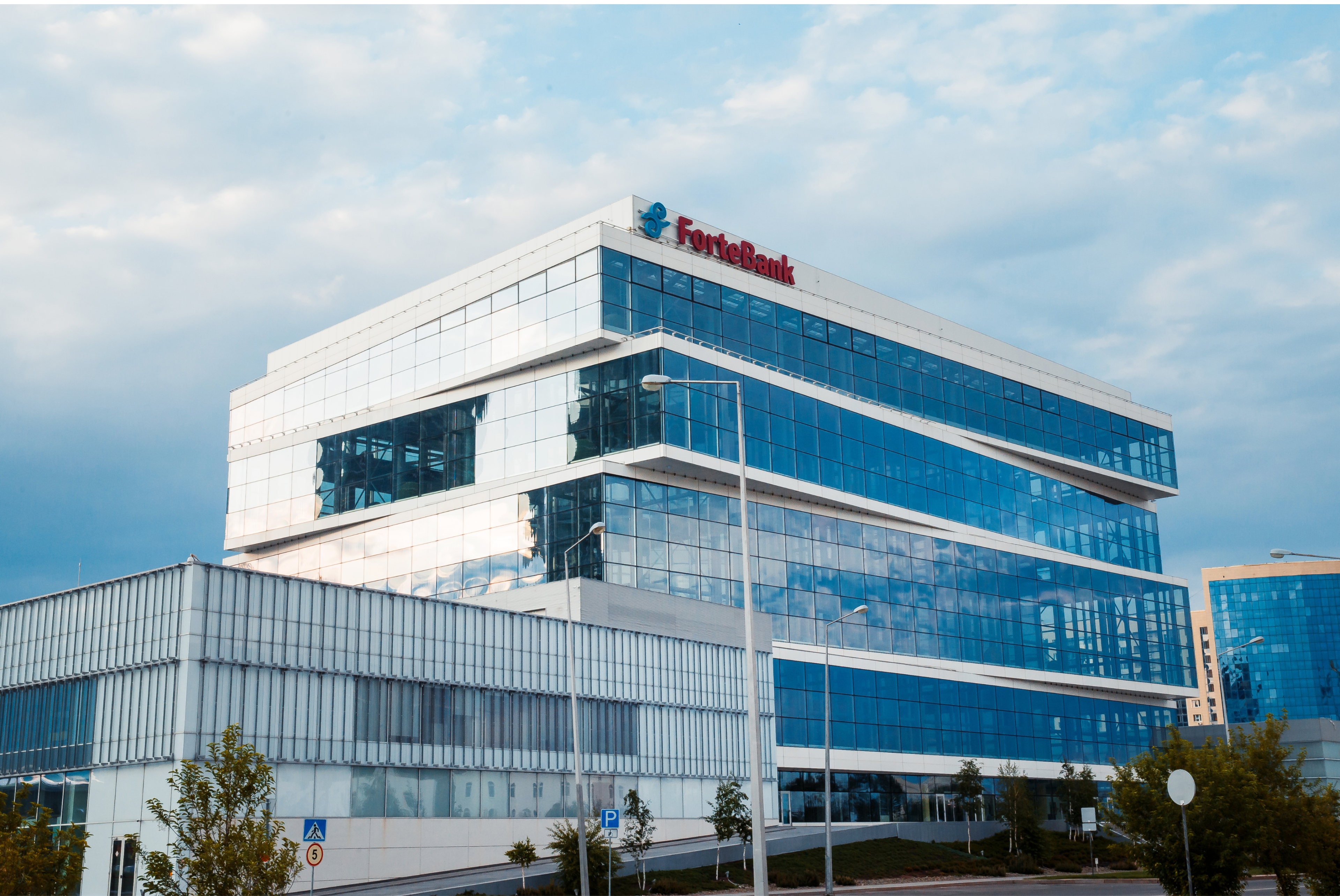 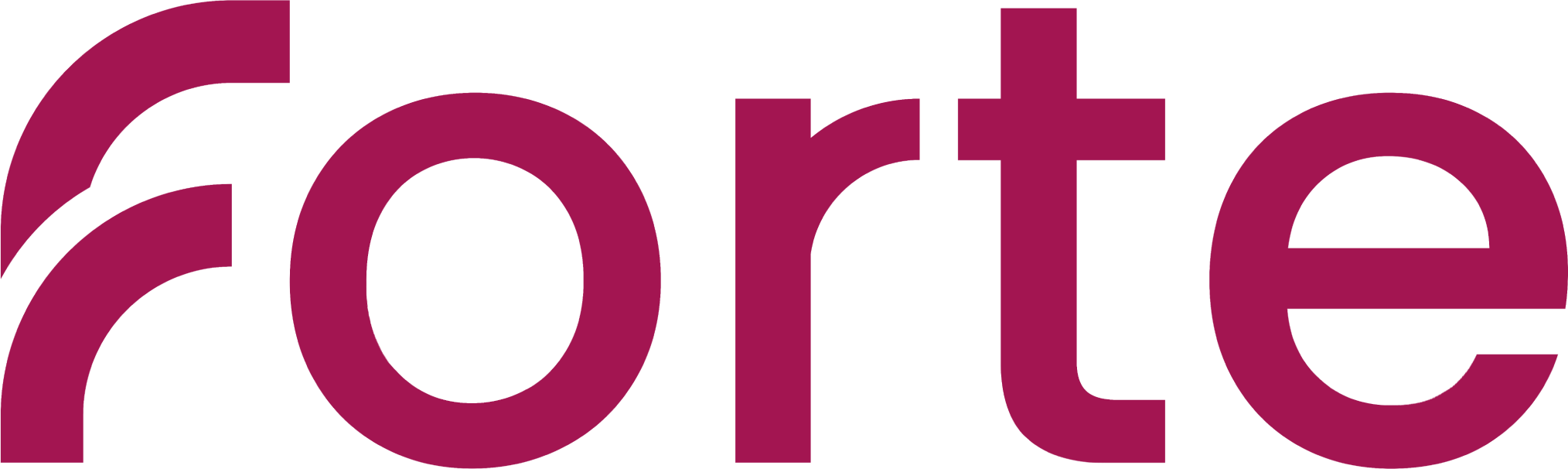 Business Presentation
Маркетинг
Январь 2025
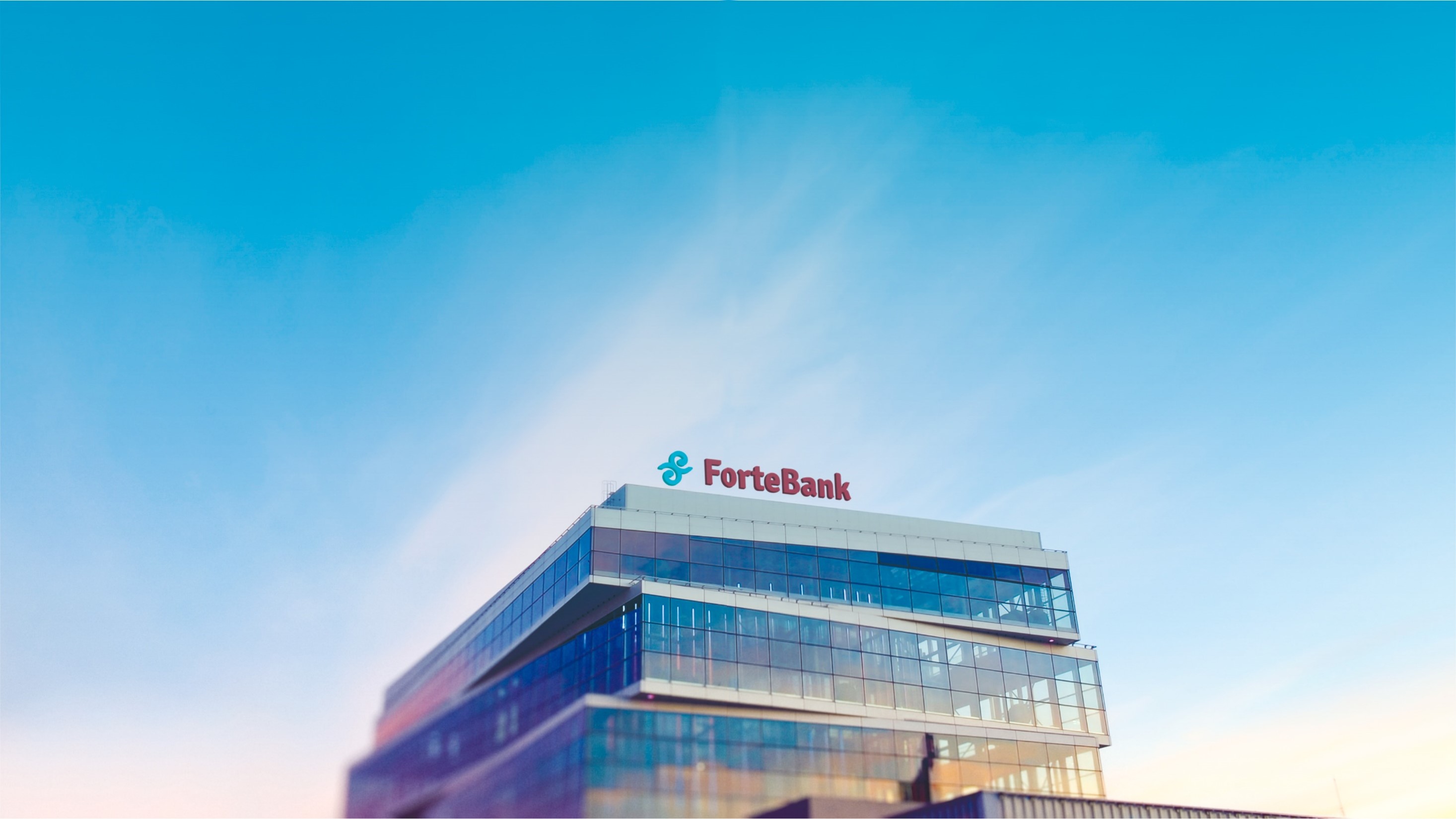 Business Presentation
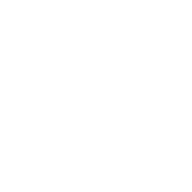 Январь 2025
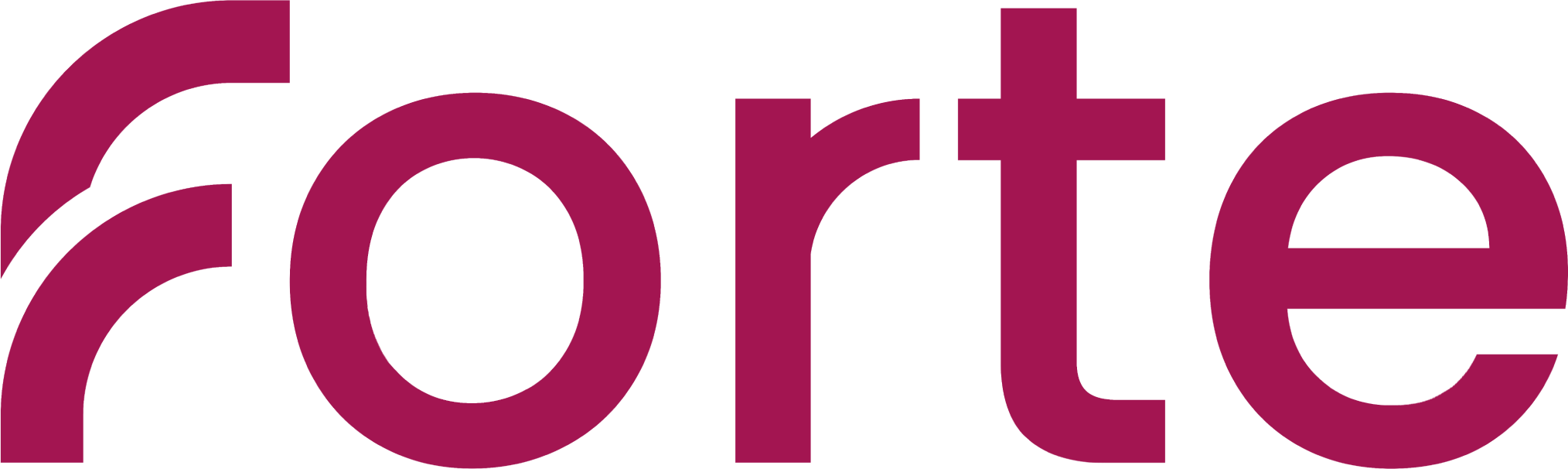 Business 
Presentation
Направление
Контакт
Дата
Маркетинг
shmarketing.com
Январь 2025
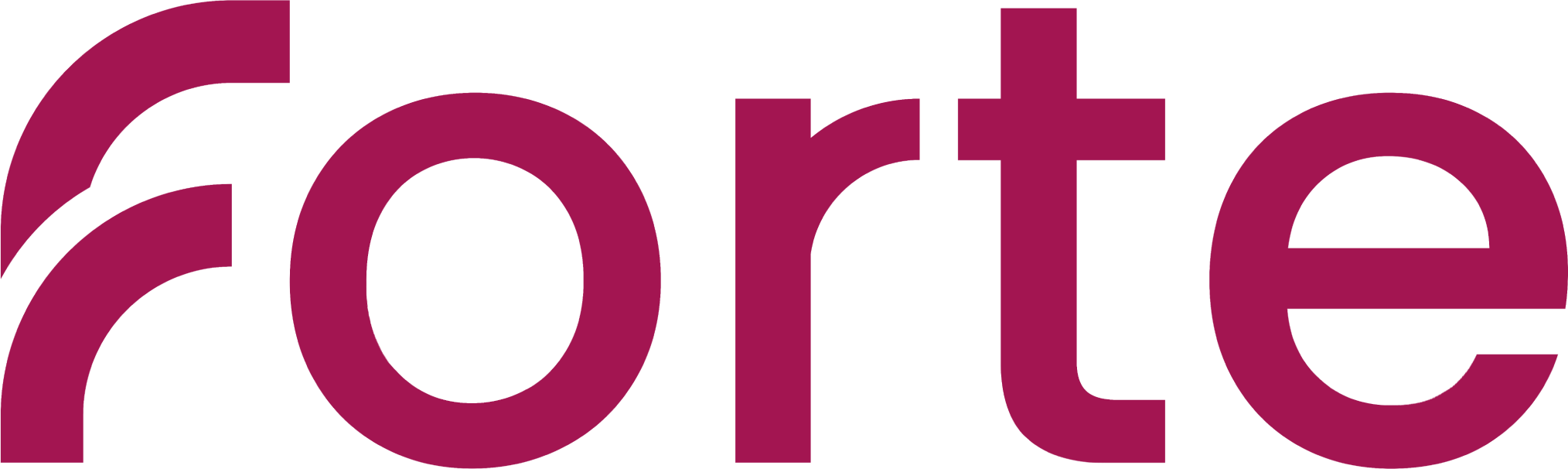 Business 
Presentation
Lorem ipsum dolor sit amet consectetur adipiscing elit etiam nec suscipit dui sed cursus nibh id risus ultrices convallis phasellus vel tristique diam nam placerat.
forte.kz
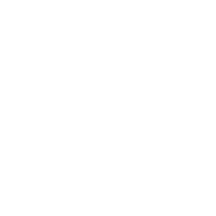 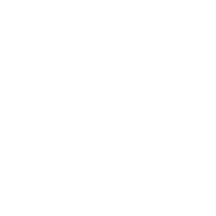 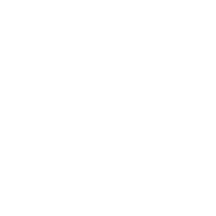 1. Заголовок
2. Заголовок
3. Заголовок
Lorem ipsum dolor sit amet consectetur adipiscing elit etiam nec.
Lorem ipsum dolor sit amet consectetur adipiscing elit etiam nec.
Lorem ipsum dolor sit amet consectetur adipiscing elit etiam nec.
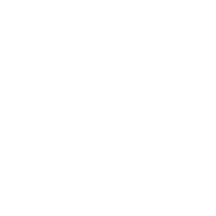 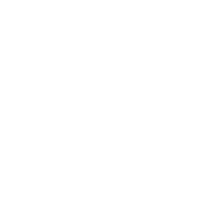 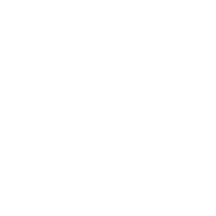 4. Заголовок
5. Заголовок
6. Заголовок
Lorem ipsum dolor sit amet consectetur adipiscing elit etiam nec.
Lorem ipsum dolor sit amet consectetur adipiscing elit etiam nec.
Lorem ipsum dolor sit amet consectetur adipiscing elit etiam nec.
01
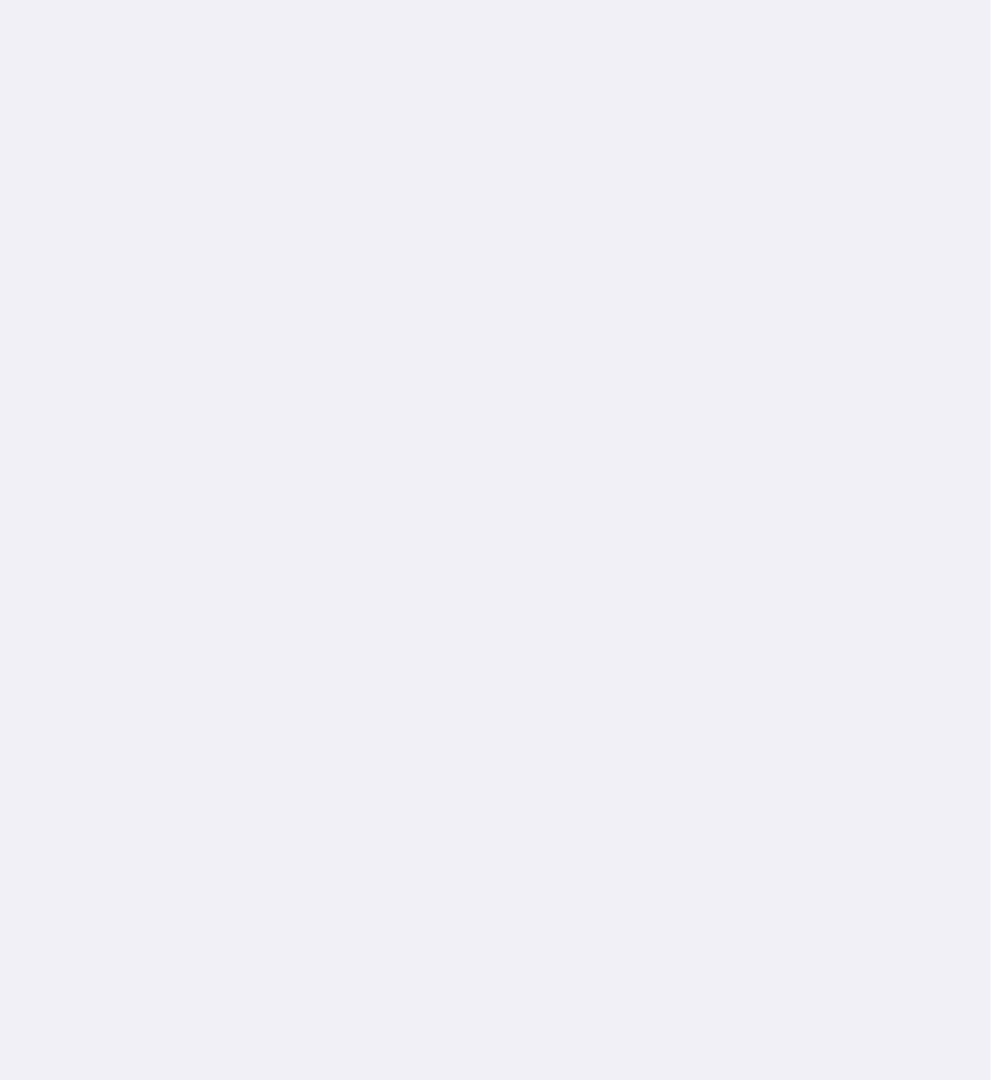 Заголовок
01
In nulla ultrices ipsum mus elit scelerisque fermentum tortor cursus morbi tellus ornare.
Заголовок
02
Мыпредлагаем
In nulla ultrices ipsum mus elit scelerisque fermentum tortor cursus morbi tellus ornare.
Заголовок
03
Lorem ipsum dolor sit amet consectetur adipiscing elit etiam nec suscipit dui sed cursus nibh id.
In nulla ultrices ipsum mus elit scelerisque fermentum tortor cursus morbi tellus ornare.
Заголовок
04
In nulla ultrices ipsum mus elit scelerisque fermentum tortor cursus morbi tellus ornare.
01
Текст 2
In elementum ut aliquet neque iaculis ut. Id suspendisse viverra conse imperdiet molestie netus eu vel. Interdum fringi. Dolor sit amet
Текст 1
Lorem ipsum dolor sit amet, consectetur adipiscing elitole etiam necol suscipit dui sed cursus nibh id risus ultrices dolor sit amet coner.
02
Заголовок
Текст 01
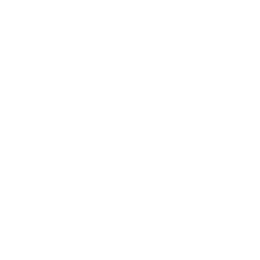 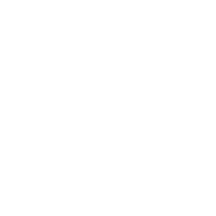 Aliquet sit orci aliquam morbi mauris mattis quisque dolor viverradolort gravida varius volutpat turpis vel.
Текст 02
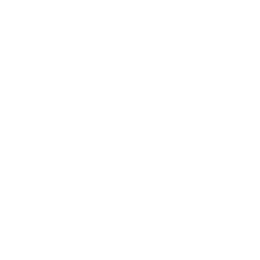 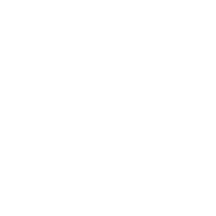 Aliquet sit orci aliquam morbi mauris mattis quisque dolor viverradolort gravida varius volutpat turpis vel.
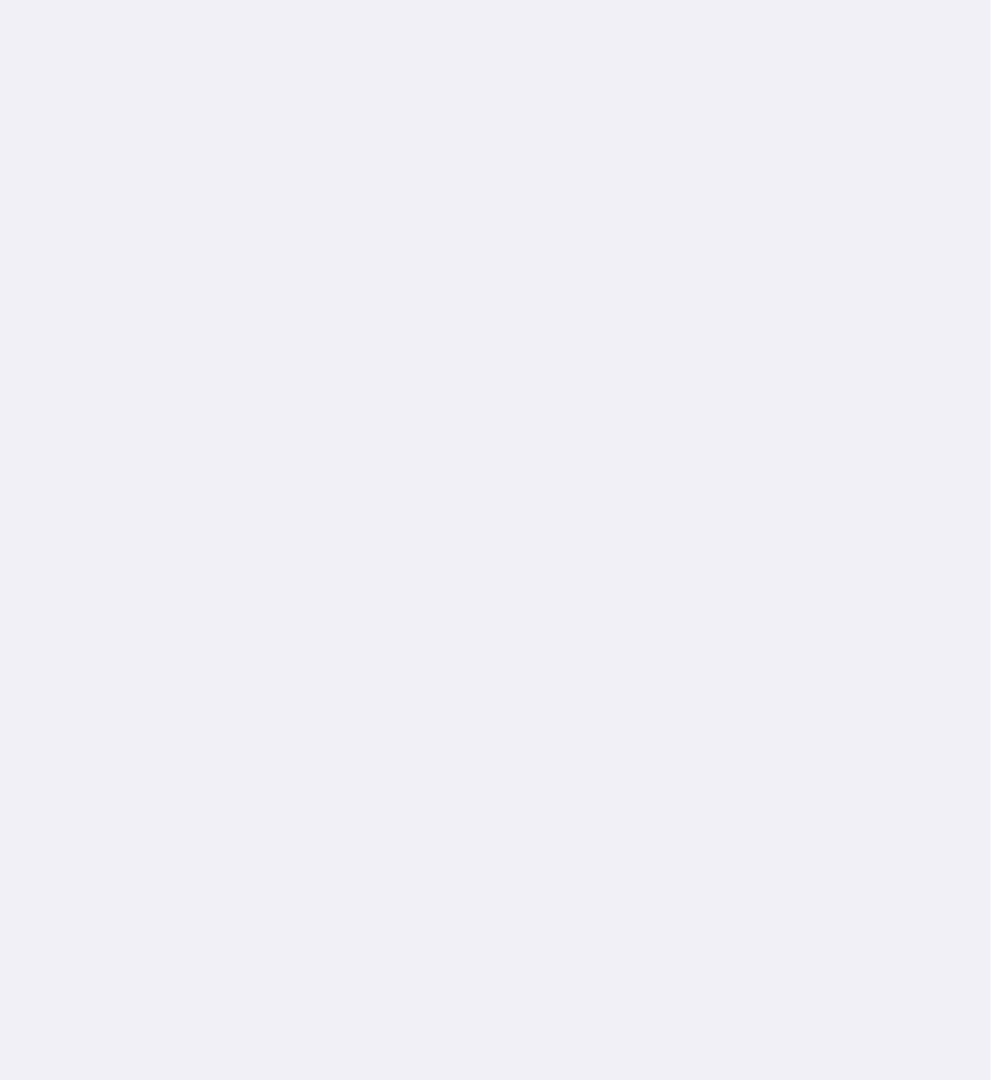 Название
Текст 03
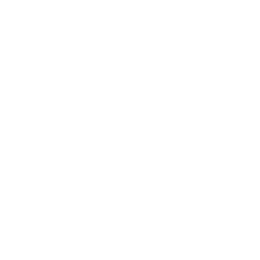 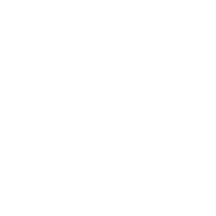 Lorem ipsum dolor sit amet, consectetur adipiscing elit. Etiam nec suscipit dui. Sed cursus nibh id risus ultrices convallis. Phasellus vel tristique diam.
Aliquet sit orci aliquam morbi mauris mattis quisque dolor viverradolort gravida varius volutpat turpis vel.
02
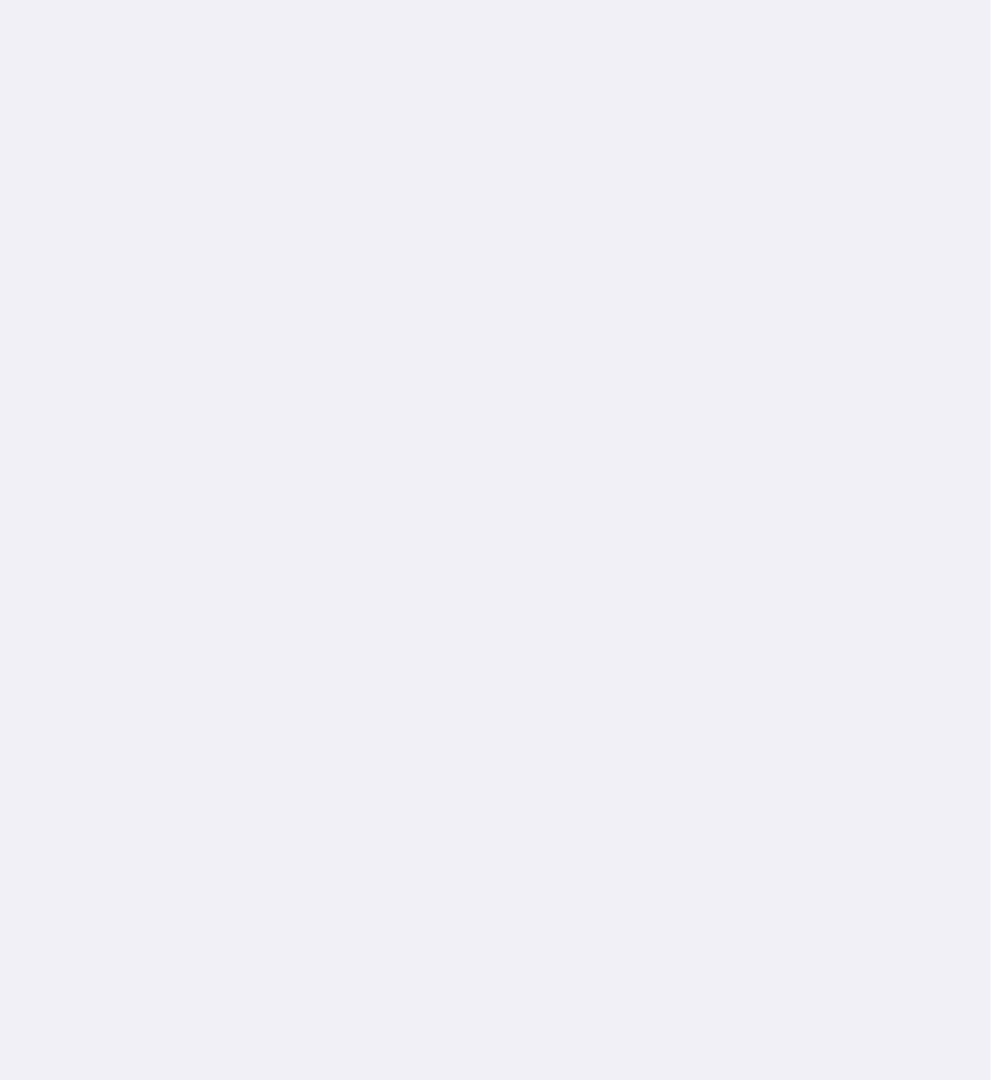 Заголовок
Текст
Lorem ipsum dolor sit amet, consectetur adipiscing elit. Etiam nec suscipit du sed cursus nibh id risus ultrices convallis phasellus vel tristique diamp nam placerat aliqu.Adipiscing elit etiam nec suscipit dui sed cursus nibh id risus ultrices convallis phasellus vel tristique diam nam placerat tristique diam nam placerat aliquet libero.
01
Текст
Lorem ipsum dolor sit amet, consectetur adipiscing elit etiam nec suscipit dui sed cursus nibh id risus ultrices convallis phasellus vel tristique diam ham placerat aliquet libero a aliquam nisl accumsan eget etiam ultrices.
At sed pretium ac condimentum in non arcu venenatis ac nulla nullam cursus morbi eget magna donec lacus fames sed fames fames erat tincidunt tellus sed vitae venenatis pulvinar orci nunc eget mauris venenatis dis nonid nibh.
02
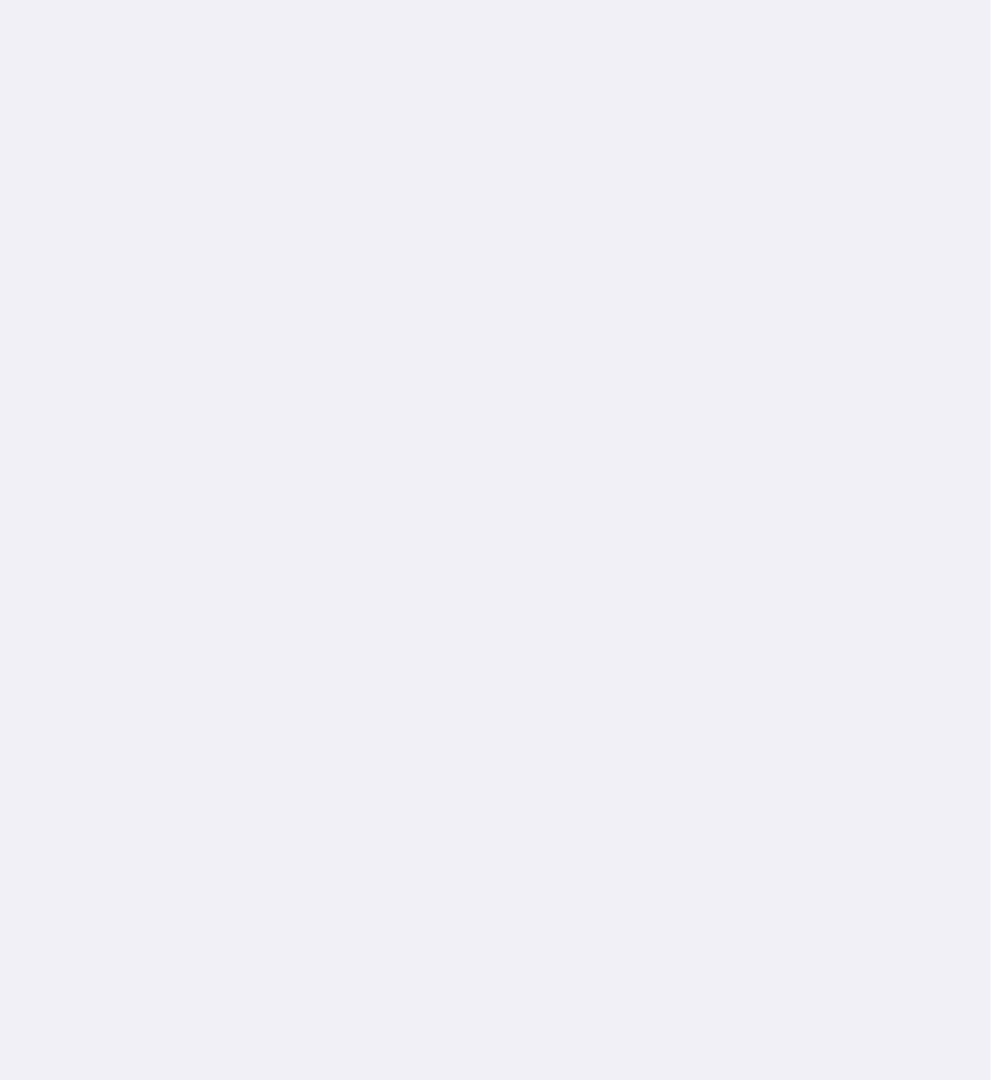 200+
85+
Заголовок
Iaculis scelerisque nisl nisl ut etiam eget interdum tortor enim enim quis purus orci eget est elit orci tempus sit fringilla porttitor lacinia vitae. 

accumsan auctor sit ornare tempor lectus volutpat id mauris nullam venenatis rutrum adipiscing egestas viverra quis morbi leo pretium libero velit nulla eget et ornare gravida.
MAU
WAU
+10M
+500K
DAU
UAU
01
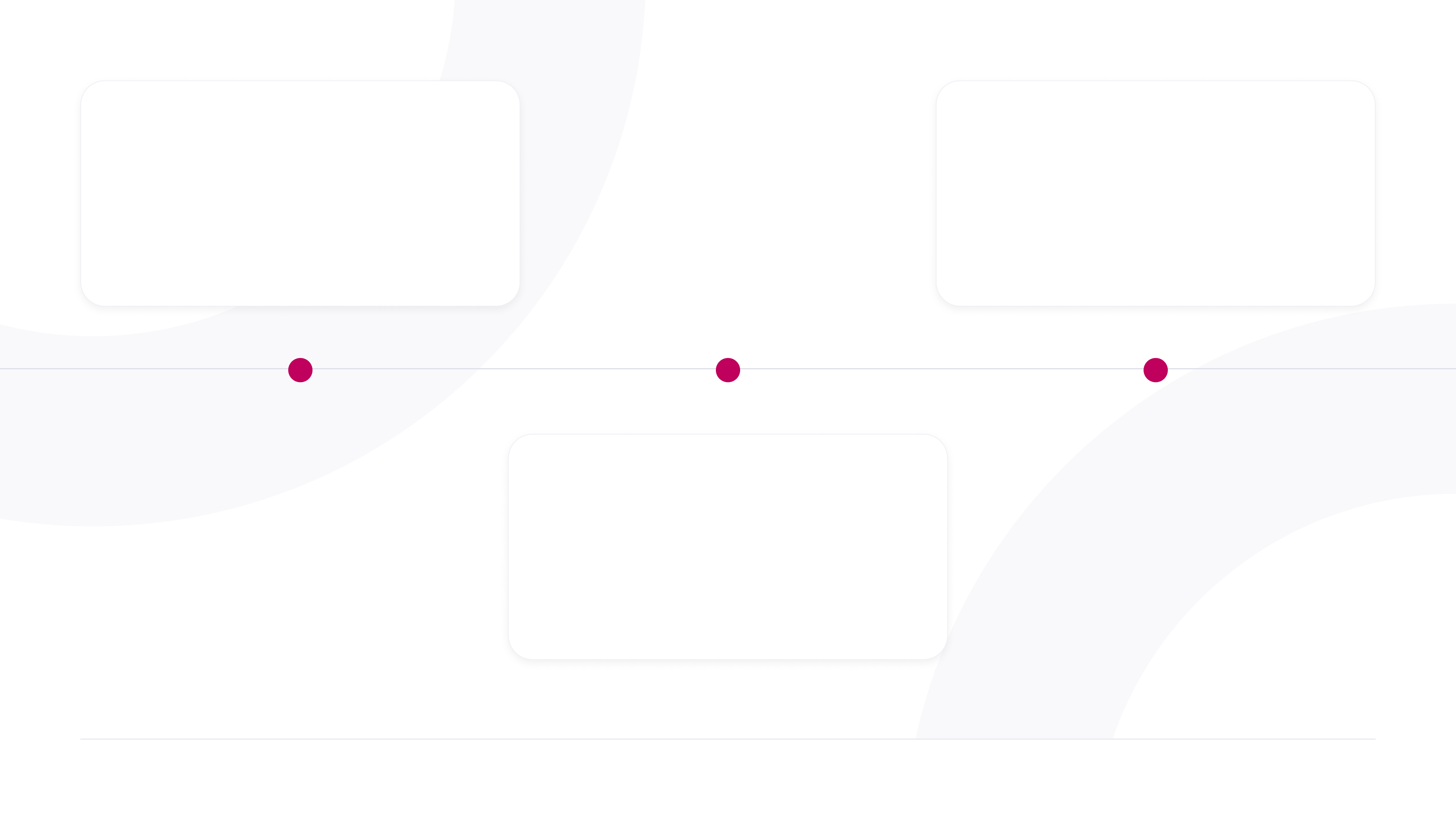 Март 2025
Январь 2025
Заголовок 03
Заголовок 01
Nibh pharetra amet mattis integerolmeri tempus vitae ut a nibh tristique.
Odio auctor arcu dui congue dolorolerol donec et posuere id imperdiet risus.
Февраль 2025
Заголовок 02
Lacus molestie at blandit enim tellus utol nisl non scelerisque congue quis orci.
08
Заголовок
Текст 01
Текст 02
Текст 03
Текст 04
Et arcu aliquam viverra felis rhoncus vitae arcu eget urnaol viverra massa nullaolmerolilol fermentum congue ultrices.
At arcu congue proin vitae sit volutpat sem vestibulum dolor ornare elit dictum in a consect fermentum malesuada.
Eget non bibendum id id lacus non molestie maecenas ultricies cras mauris imperdiet nunc iaculis dignissim felis at.
Facilisis nisl sed etiam mattis nibh sed tellus nec tristique non mauris potenti at euismod adipiscing in nulla nisi nibh.
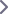 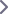 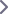 Q1
Q2
Q3
Q4
08
Заголовок
Lectus enim adipiscing suspendisse viverra cras facilisi blandit scelerisque facilisis vel porta quisque cursus vulputate gravida interdum mollis ac varius consectetu.
30M
25M
20M
15M
10M
5M
2023
0
2024
Jan
Feb
Mar
Apr
May
Jun
09
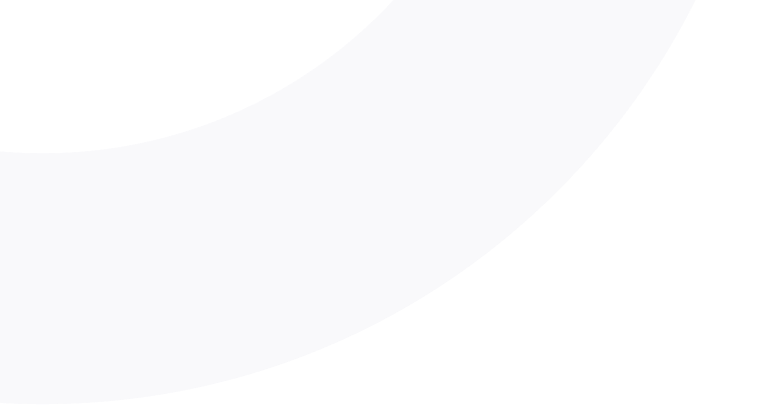 Заголовок
Lorem ipsum dolor sit amet, consectetur adipiscing elit. Etiam nec suscipit dui. Sed cursus nibh id risus ultrices convallis.
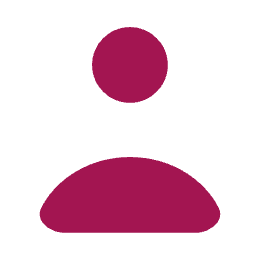 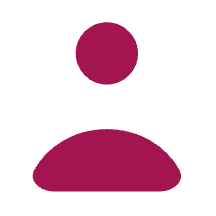 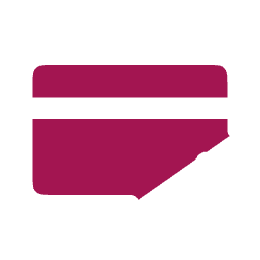 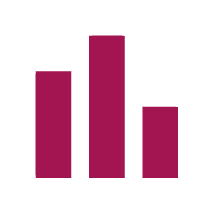 Текст 01
Текст 02
Текст 01
Pulvinar ultricies non varius vel feugiat fusce suspendisse lorem cursus aenean amet egestas lectus dignissim odio nulla ullamcorper lectus lorem.
Pulvinar ultricies non varius vel feugiat fusce suspendisse lorem cursus aenean amet egestas lectus dignissim odio nulla ullamcorper lectus lorem.
Pulvinar ultricies non varius vel feugiat fusce suspendisse lorem cursus aenean amet egestas lectus dignissim odio nulla ullamcorper lectus lorem.
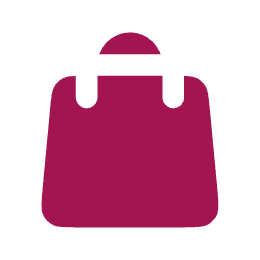 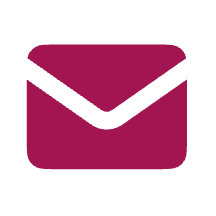 03
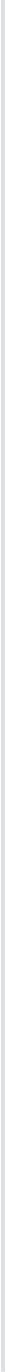 Январь
Февраль
Март
Апрель
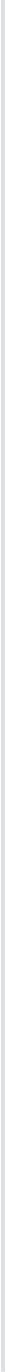 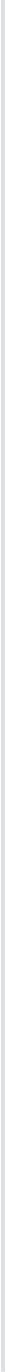 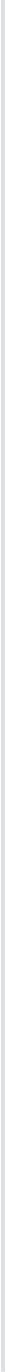 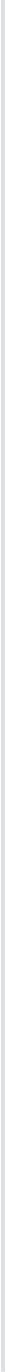 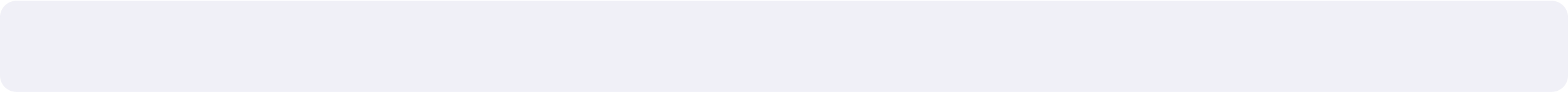 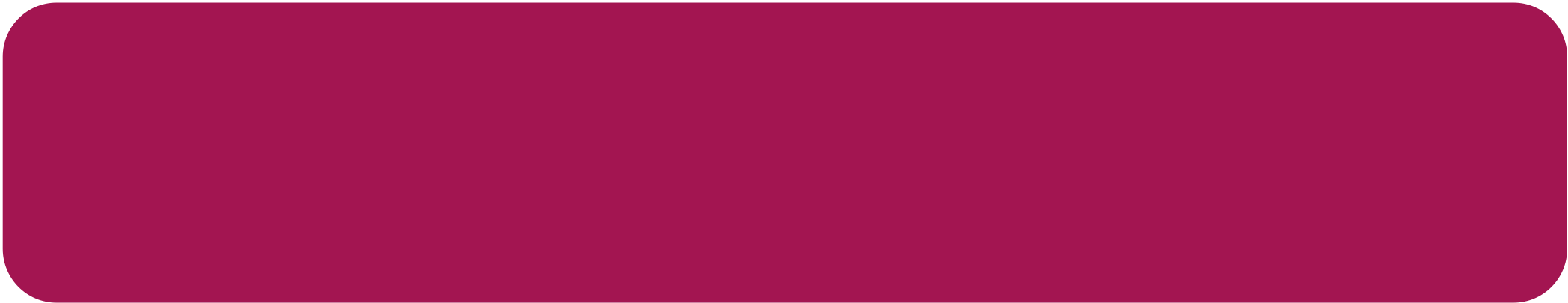 Текст 01
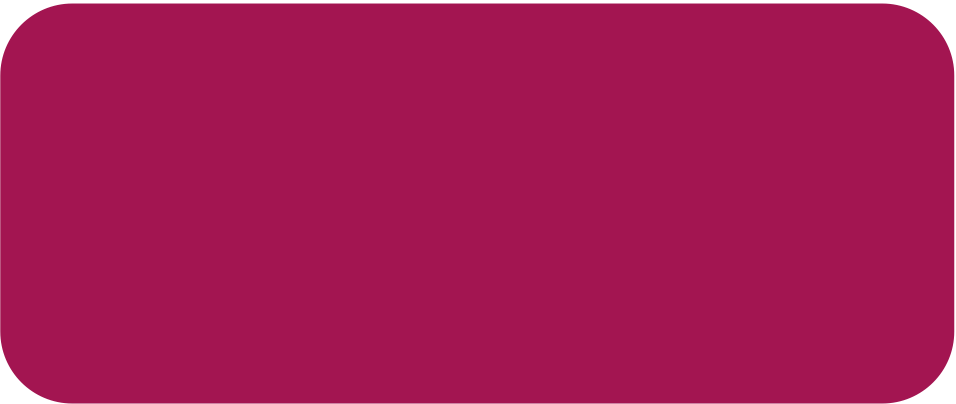 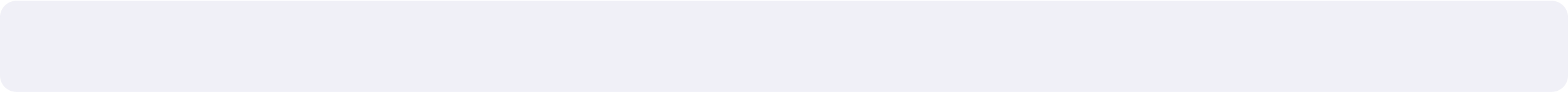 Текст 02
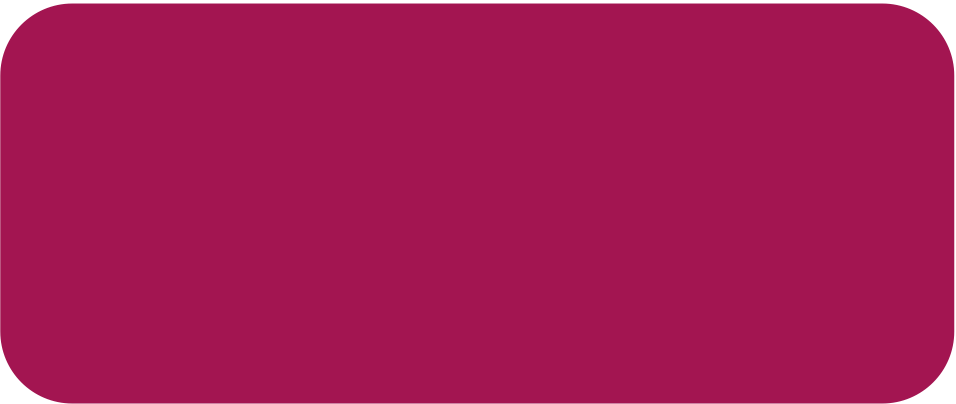 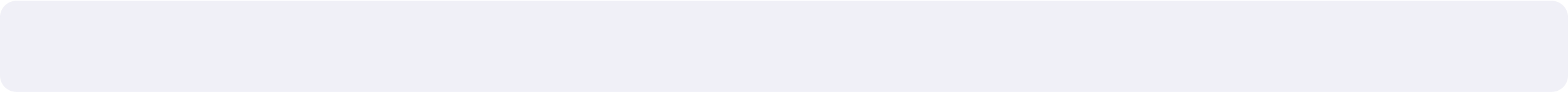 Текст 03
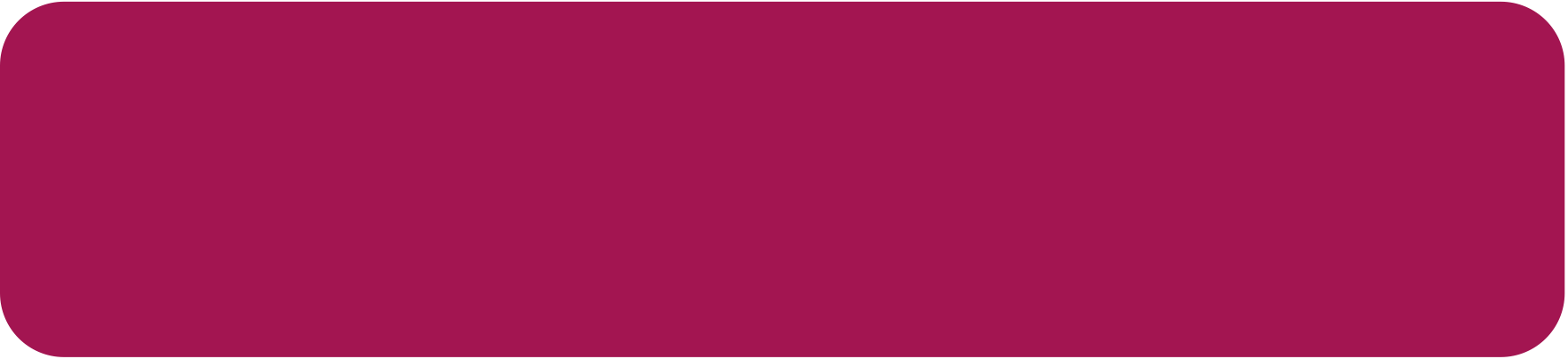 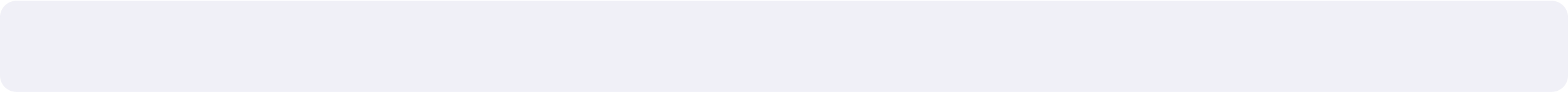 Текст 04
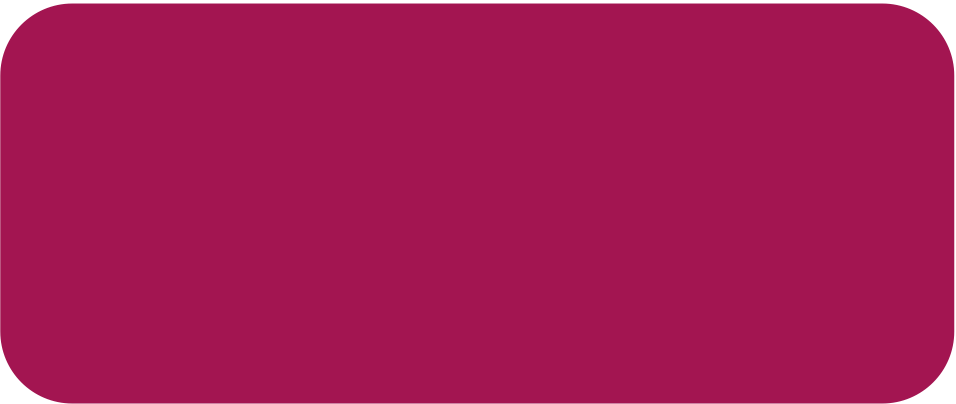 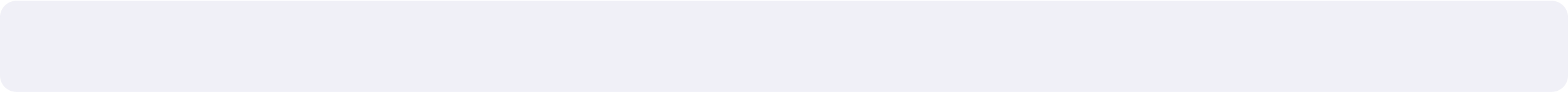 Текст 05
08
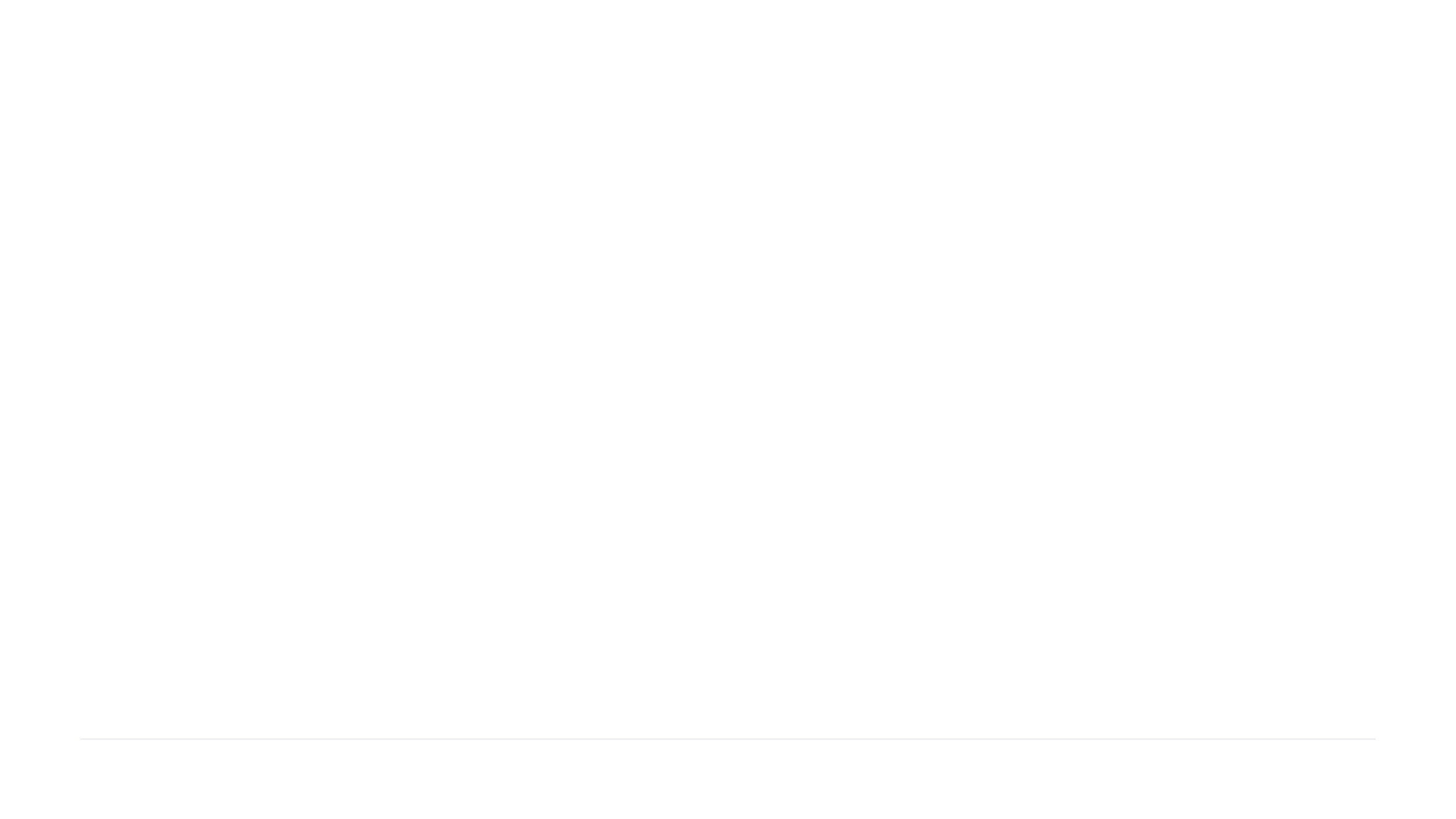 Заголовок
09
Заголовок
Lectus enim adipiscing suspendisse viverra cras facilisi blandit scelerisque facilisis vel porta quisque cursus vulputate gravida interdum mollis ac varius consectetur.
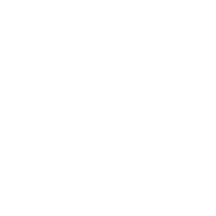 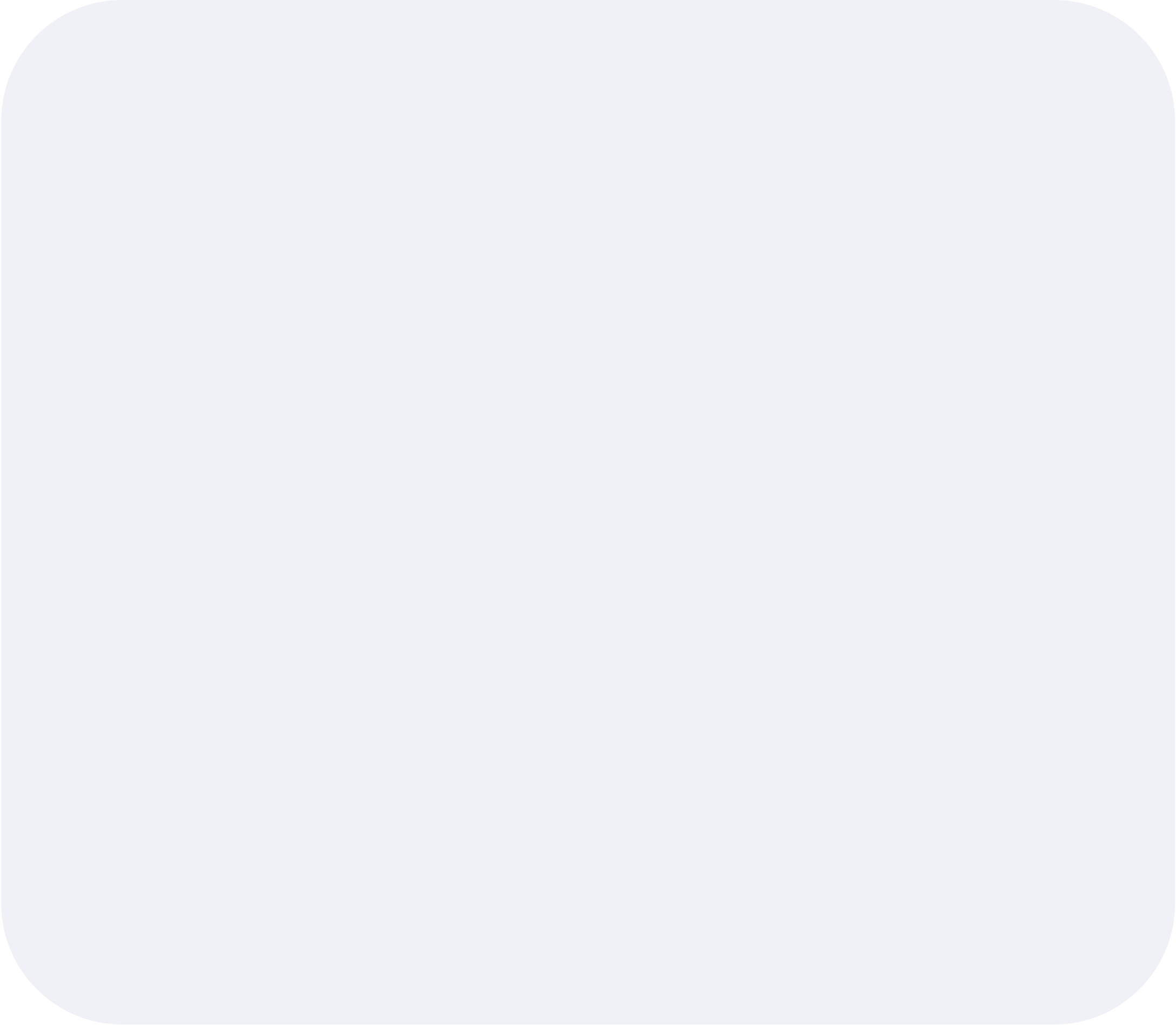 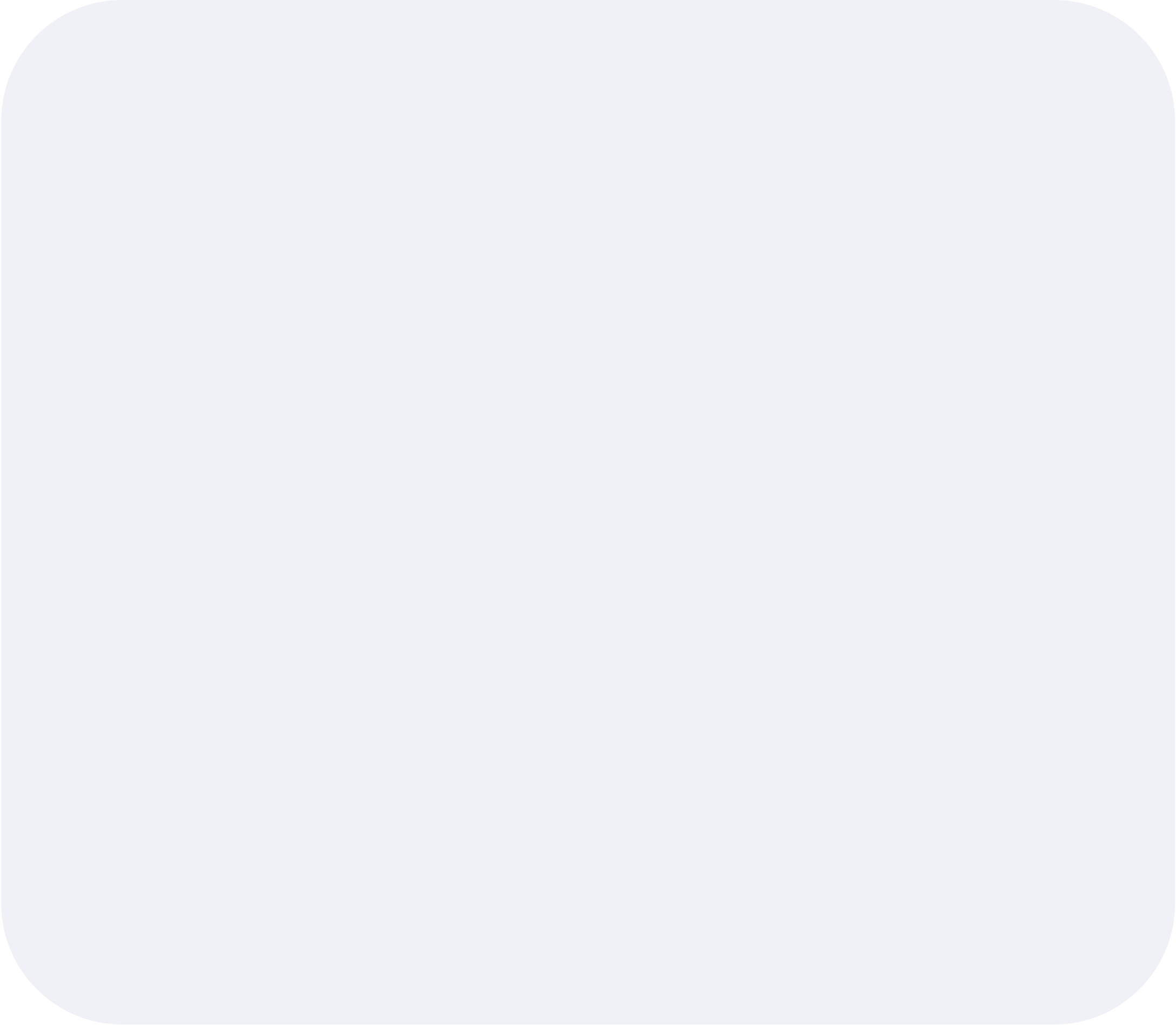 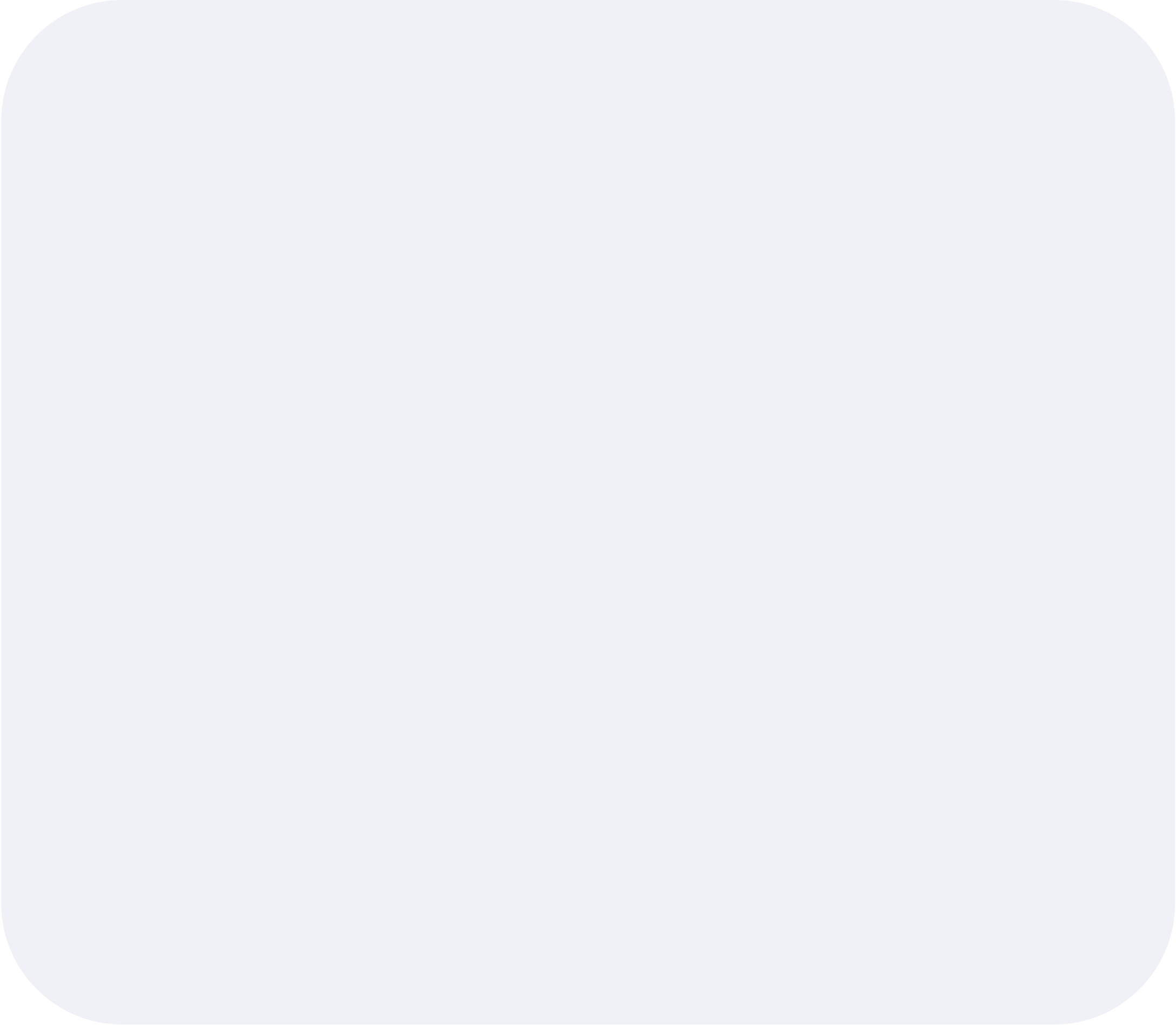 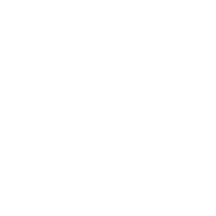 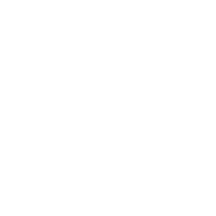 32+
500+
10M
Текст 01
Текст 02
Текст 03
09
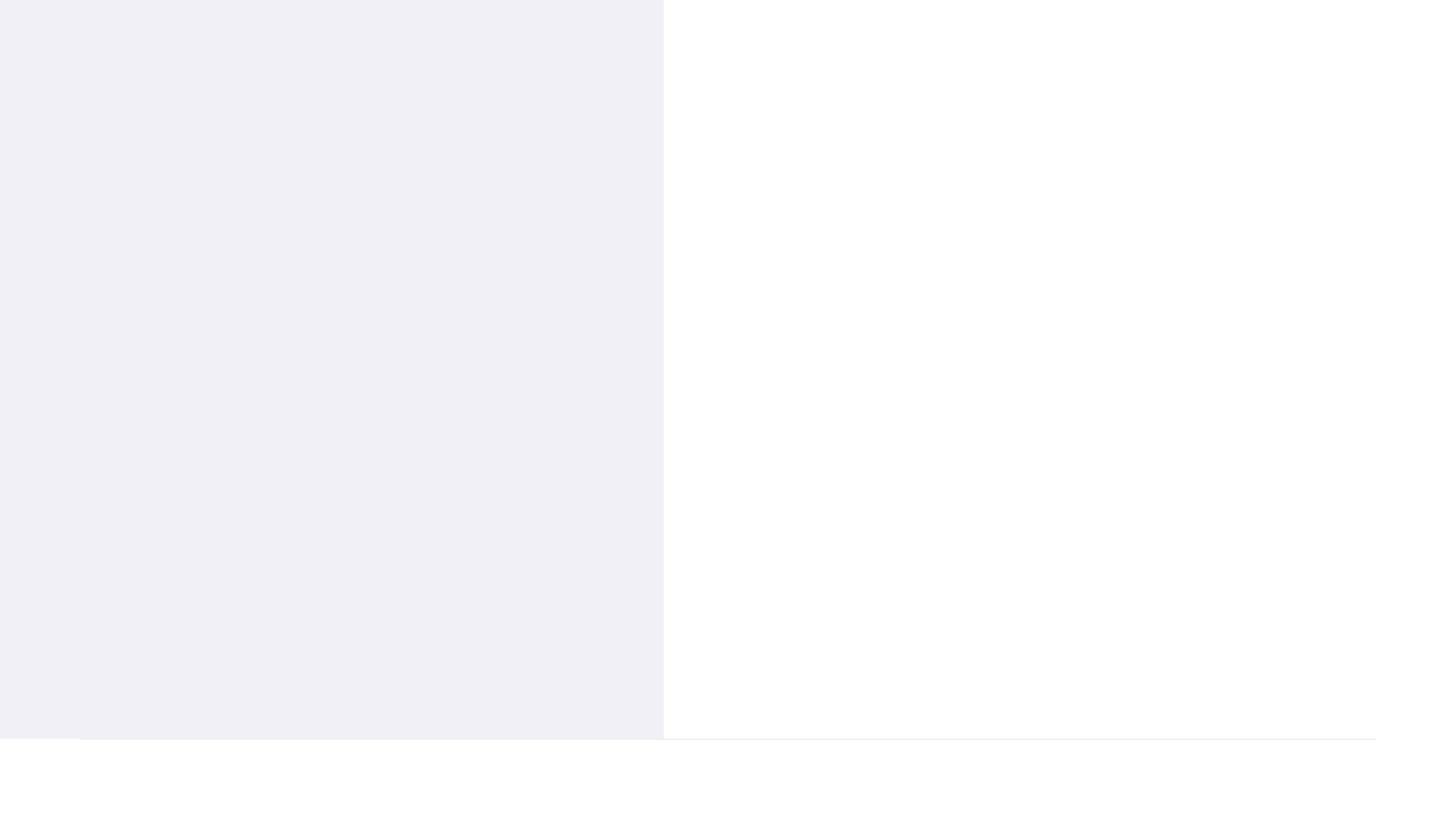 175%
Прибыль за Q1
09
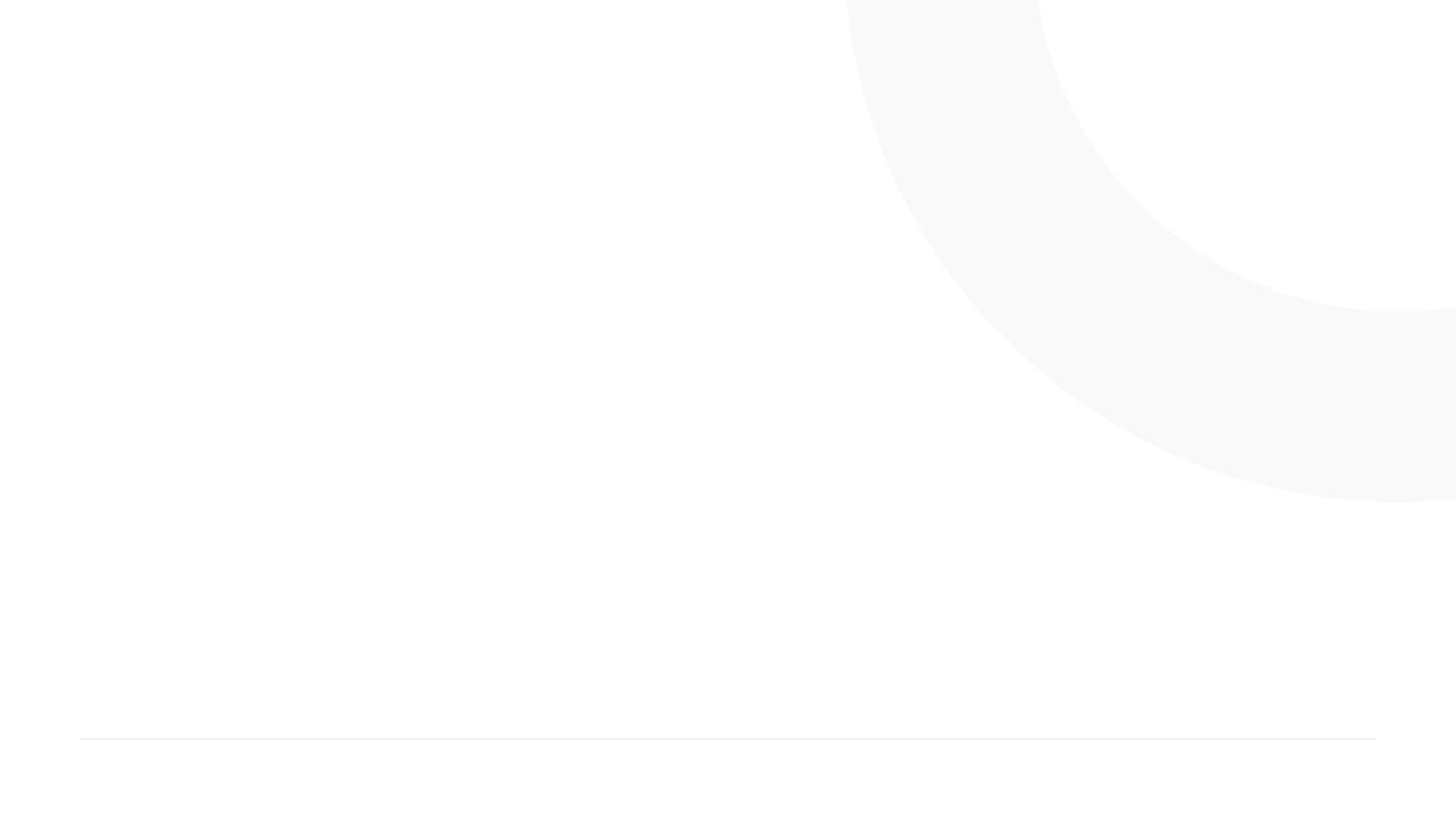 Заголовок
09
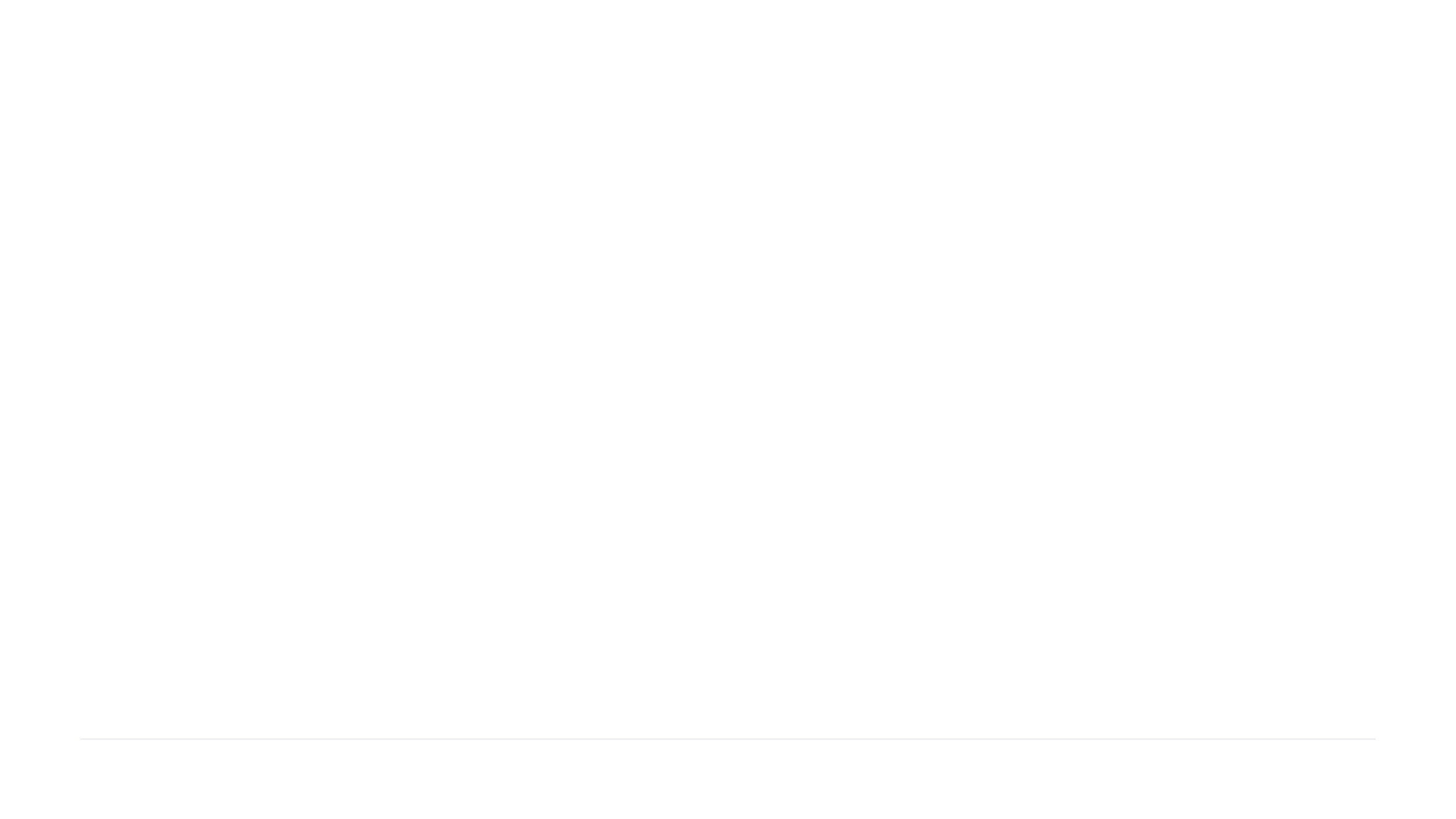 Roadmap
08
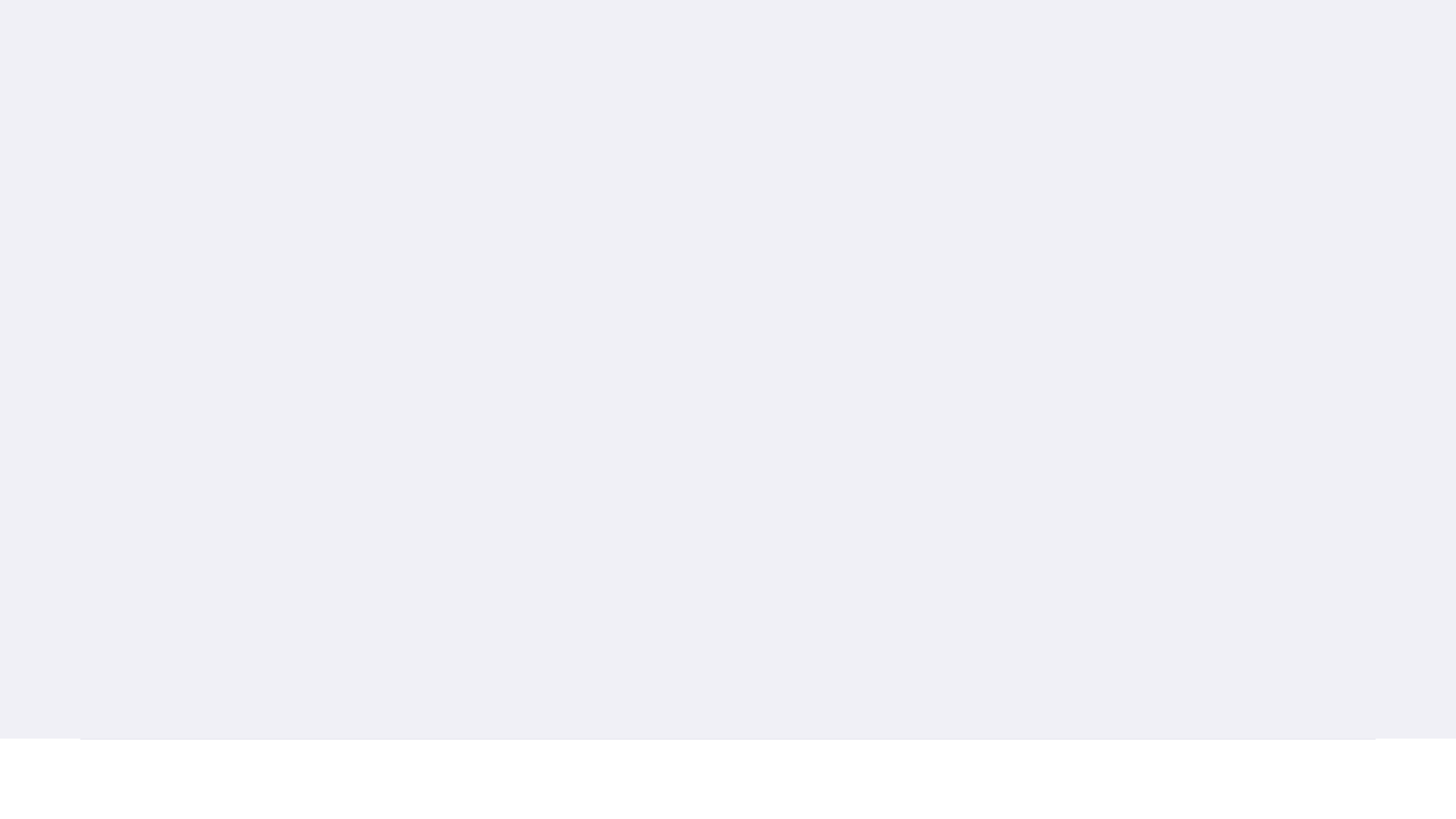 Заголовок
Lectus enim adipiscing suspendisse viverra cras facilisi blandit dolo sceleris facilisis vel porta quisque cursus vulputate gravida.
32+
500+
Текст 01
Текст 02
10M
80M
Текст 03
Текст 04
09
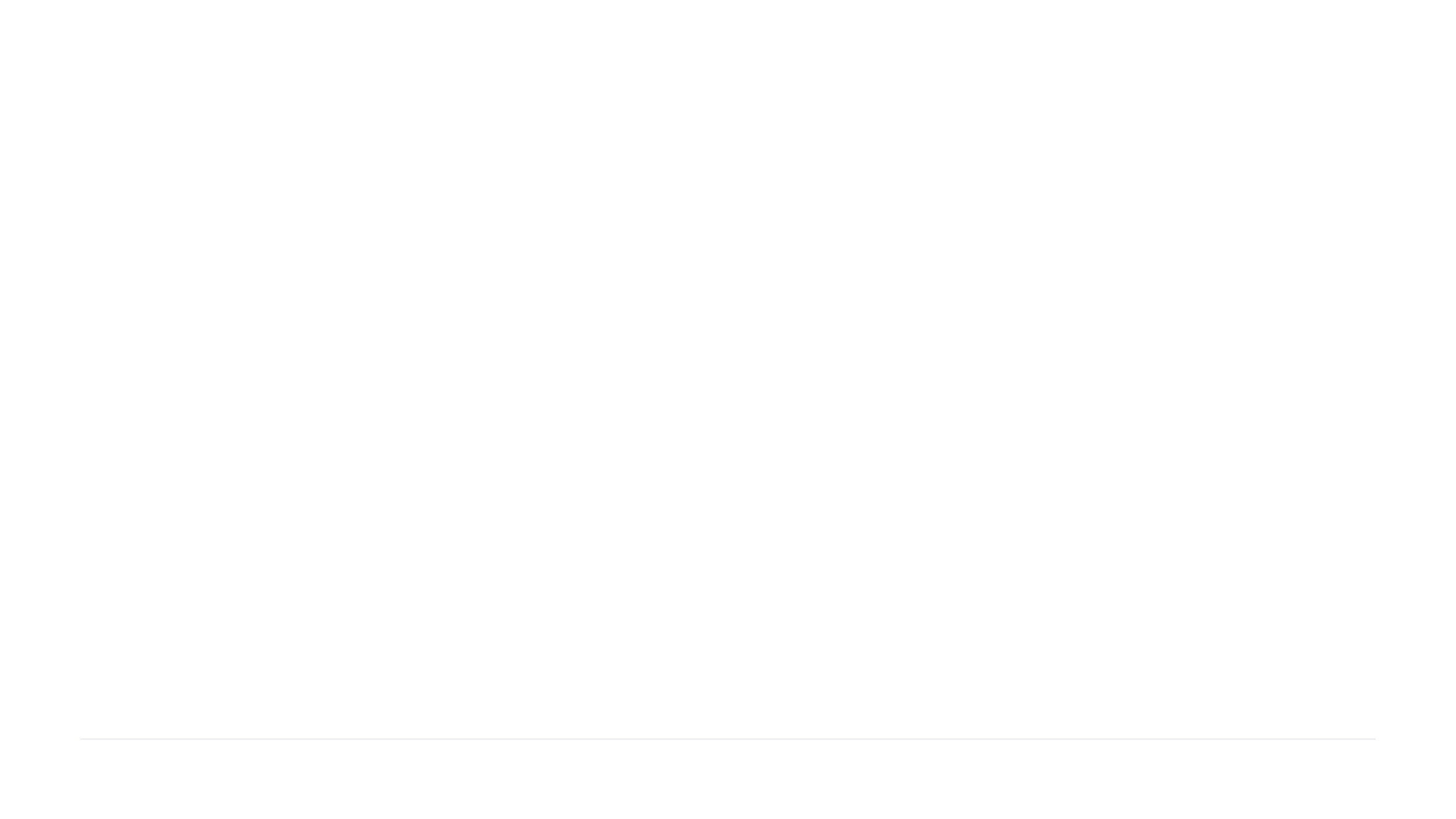 79%
Текст тексттекст
09
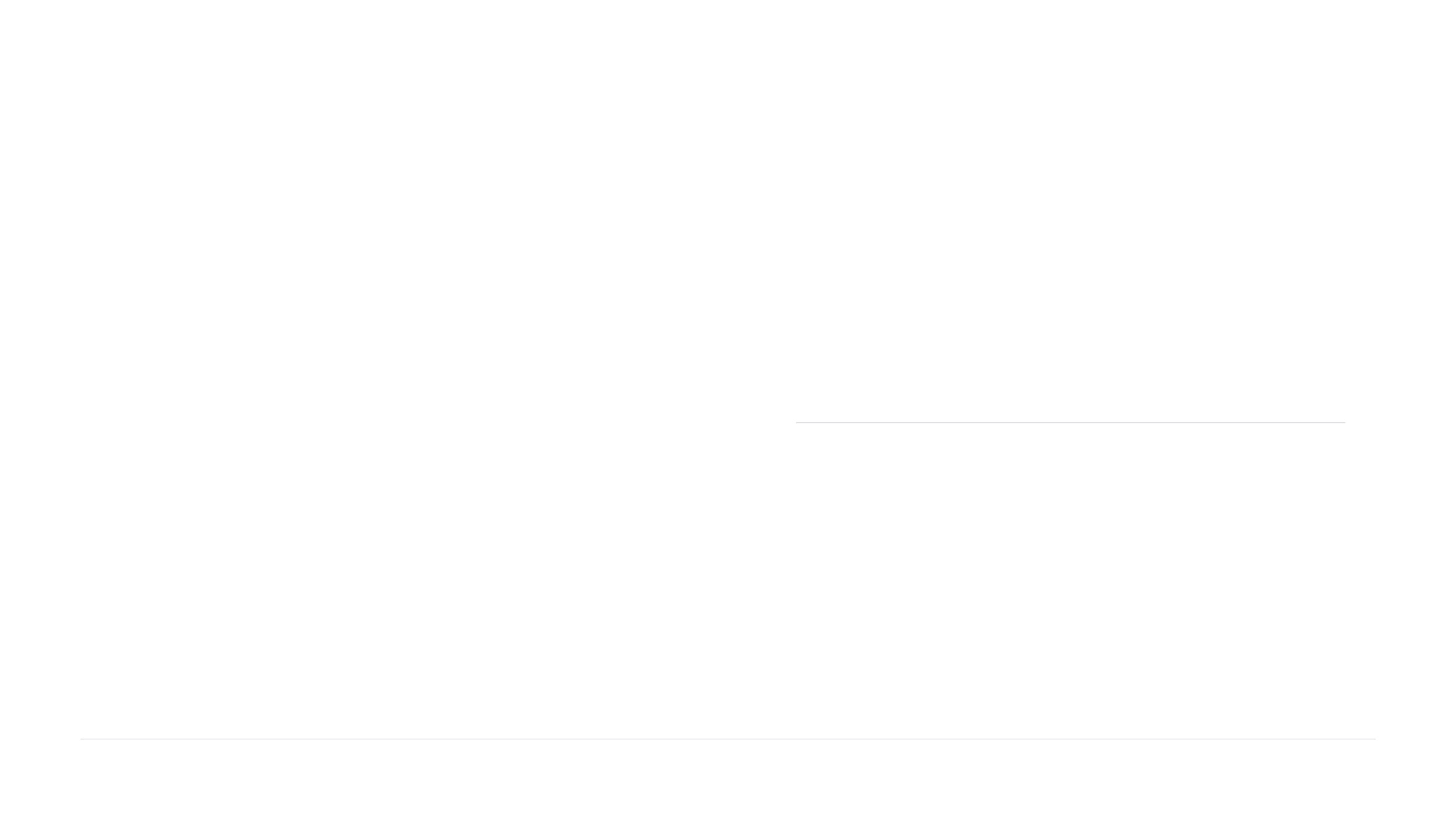 Заголовок
Lectus enim adipiscing suspendisse viverra cras facilisi blandit celolr scelerisque facilisis vel porta quisque cursus vulputatelerm gravida doloerole interdum mollis ac varius consectetur.
10M
Общее значение
09
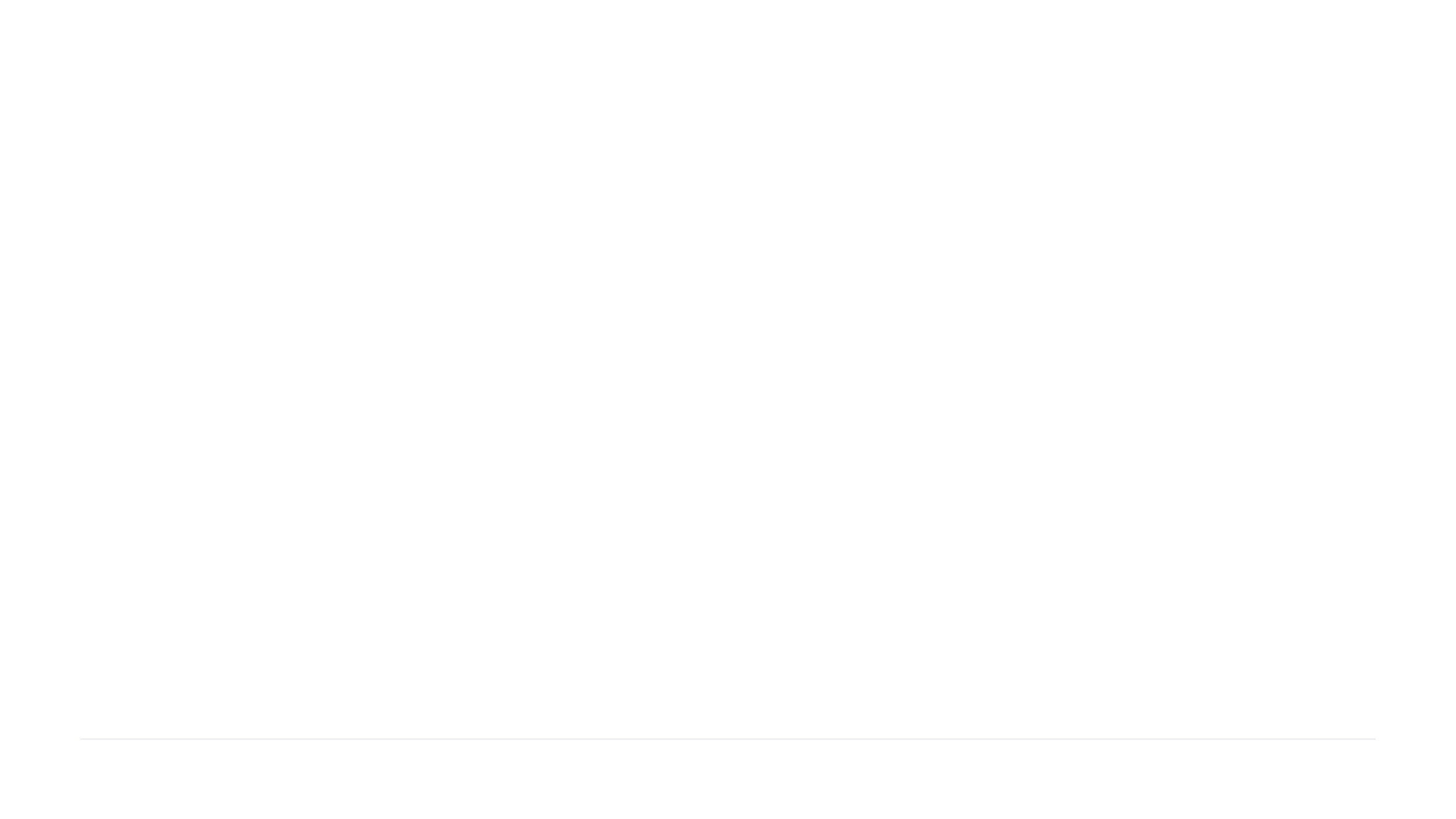 01
02
03
Заголовок
Заголовок
Заголовок
Et arcu aliquam viverra felis rhoncus vitae arcu eget urna viverra massa nullaolmerolil fermentum congue ultrices.
Et arcu aliquam viverra felis rhoncus vitae arcu eget urna viverra massa nullaolmerolil fermentum congue ultrices.
Et arcu aliquam viverra felis rhoncus vitae arcu eget urna viverra massa nullaolmerolil fermentum congue ultrices.
Январь 2025
Январь 2025
Январь 2025
09
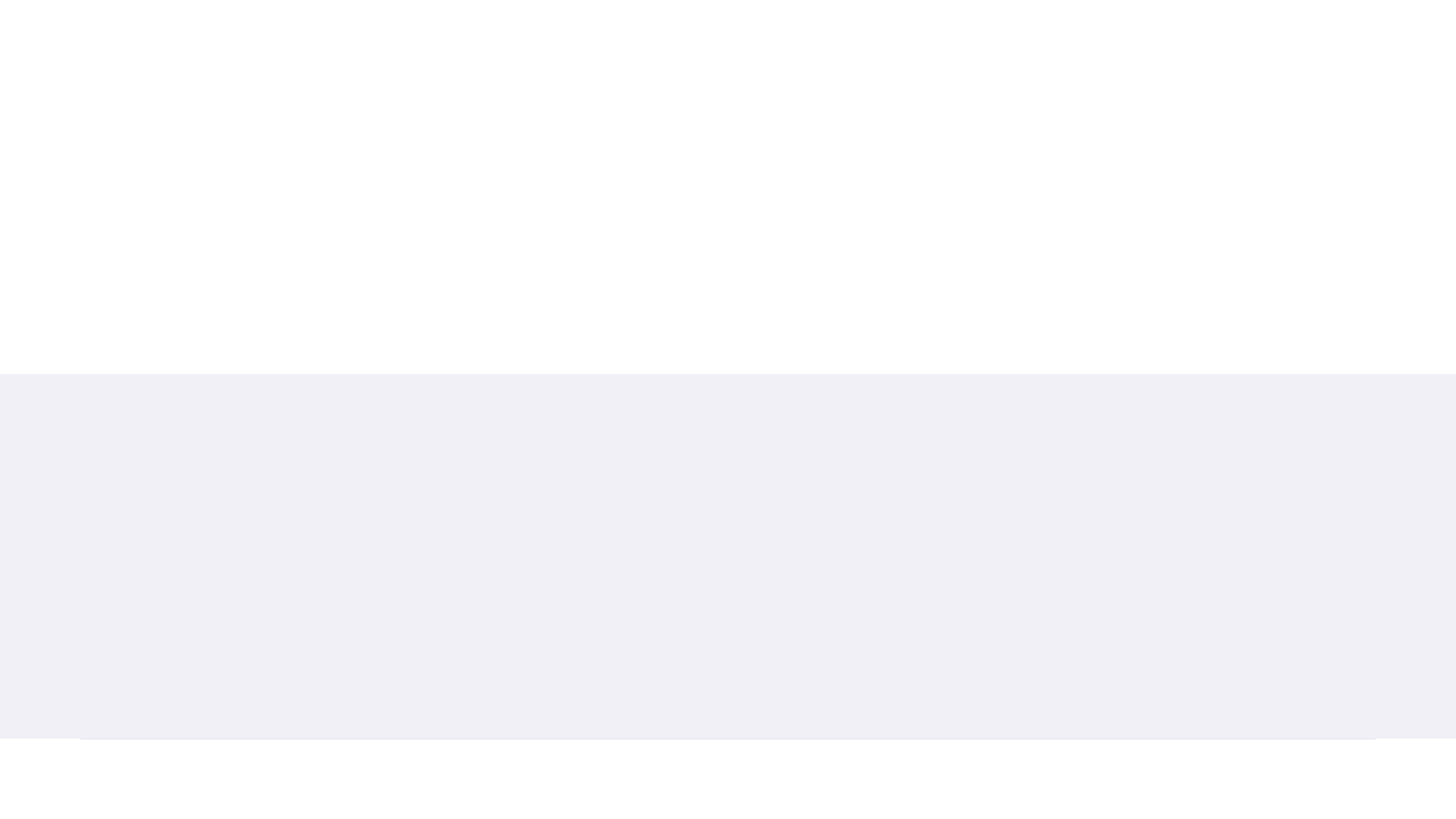 Заголовок
Lectus enim adipiscing suspendisse viverra cras facilisi blandit scelerisque facilisis vel porta quisque cursus vulputate gravida interdum mollis ac varius consectetur.
32+
500+
10M
Текст 01
Текст 02
Текст 03
09
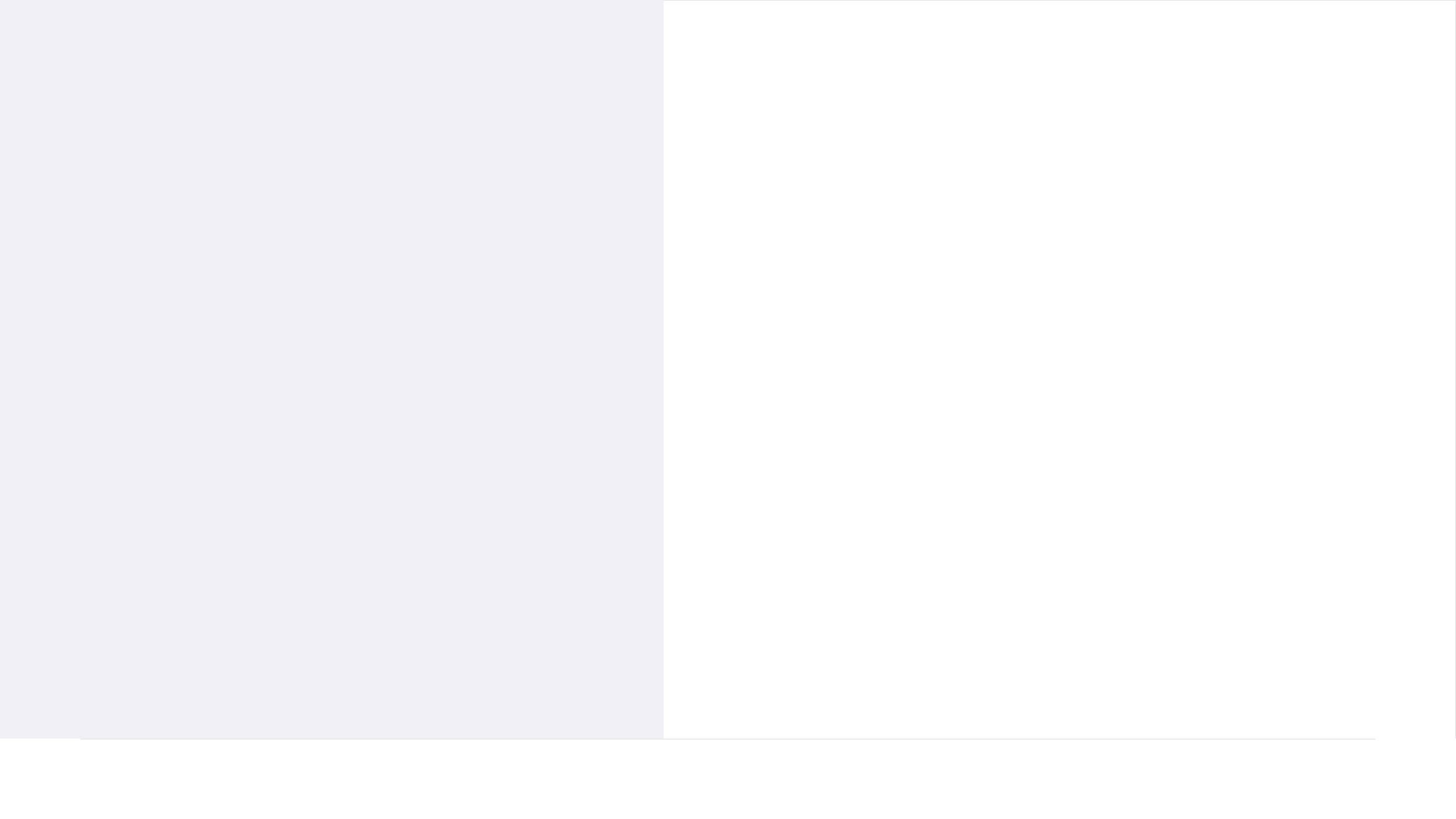 75%
$750,000 / $1,000,000
Заголовок
Lectus enim adipiscing suspendisse viverra cras facilisi blandit celolr scelerisque facilisis vel porta quisque cursus vulputatelerm gravida doloerole interdum mollis ac.
09
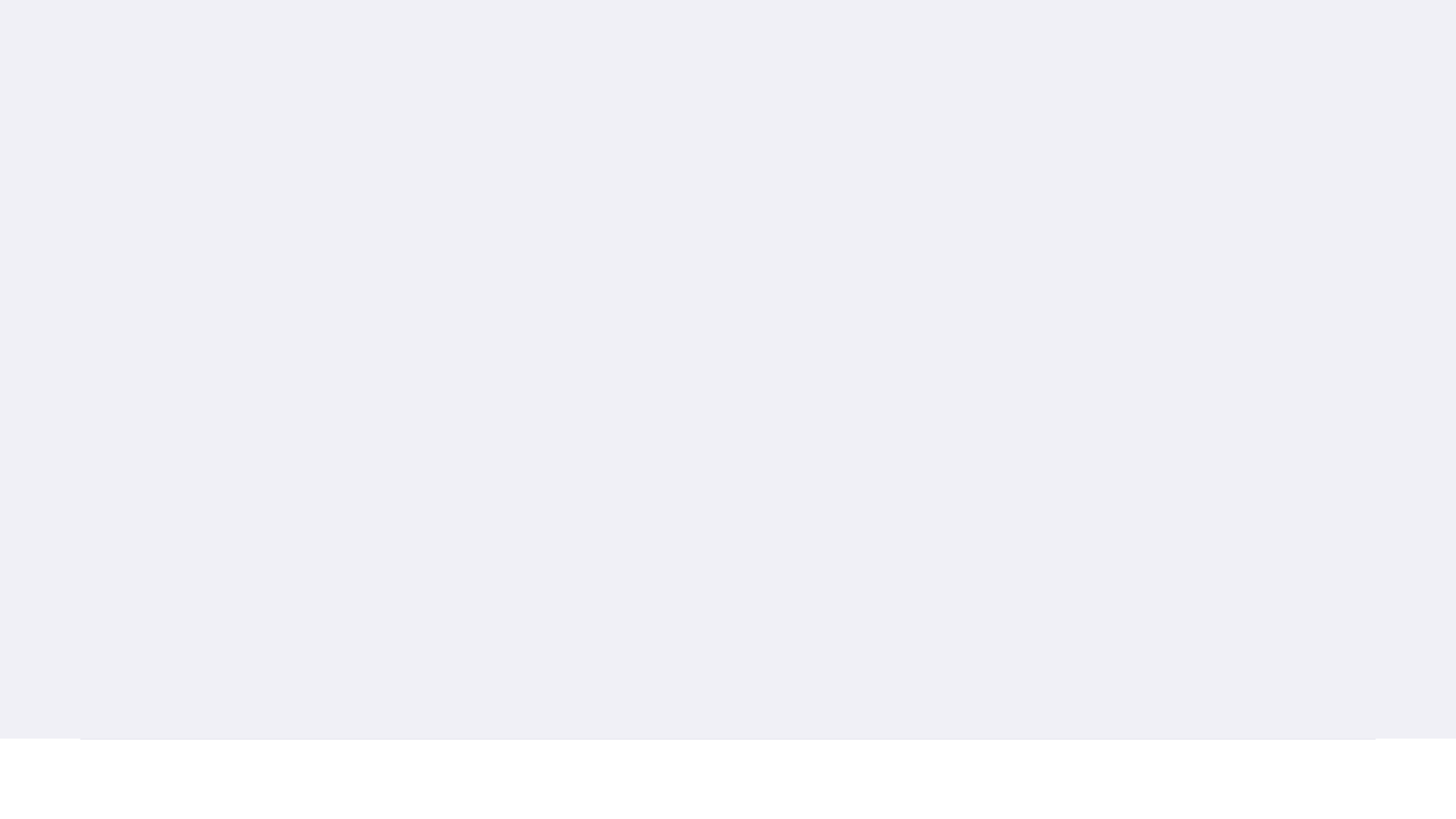 Заголовок
2015
2019
2024
Текст 03
Текст 05
Текст 01
2017
2022
Текст 02
Текст 04
08
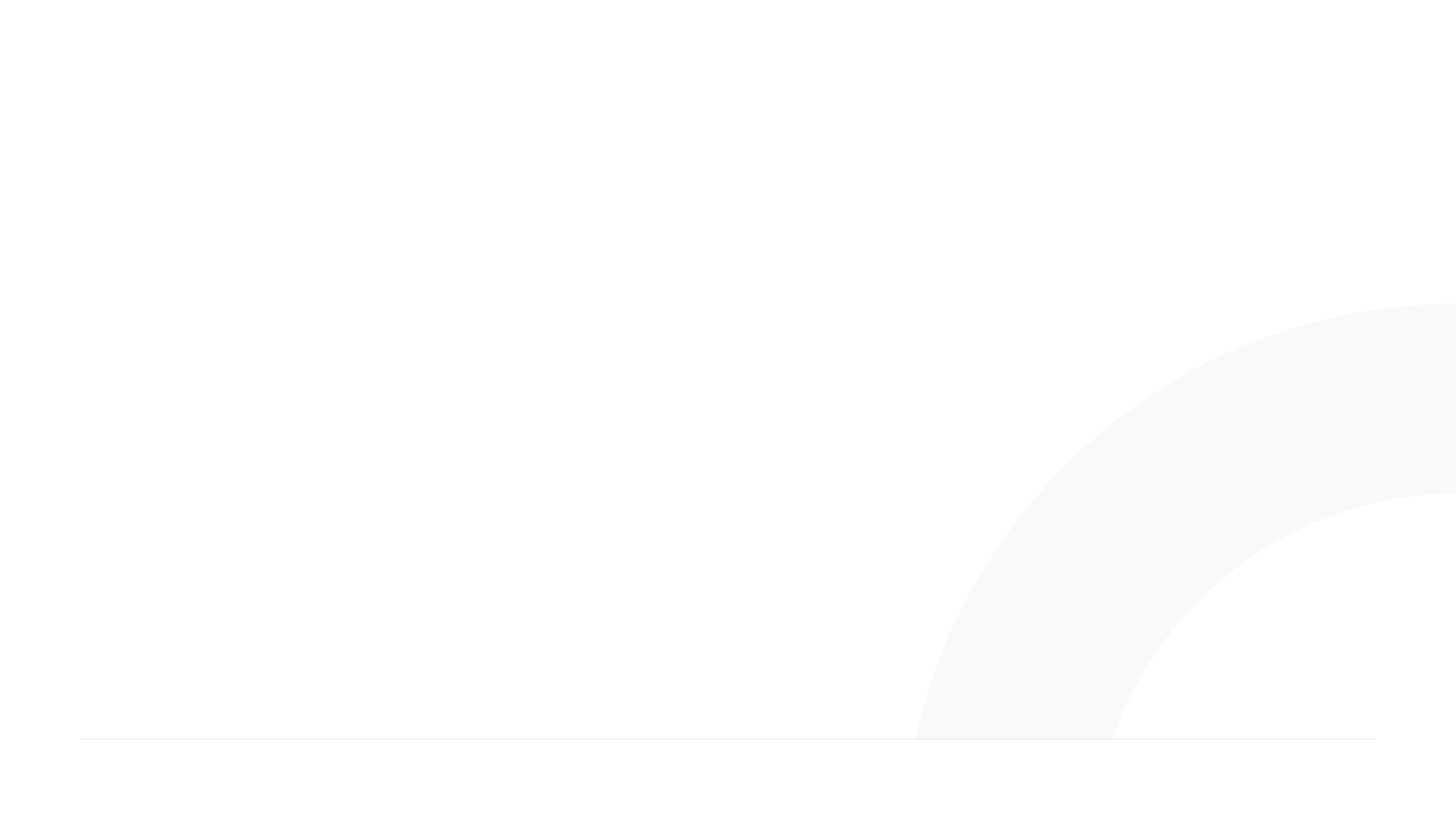 Заголовок
Lectus enim adipiscing suspendisse viverra cras facilisi blandit scelerisque facilisis vel porta quisque cursus vulputate gravida interdum mollis ac varius consectetu.
09
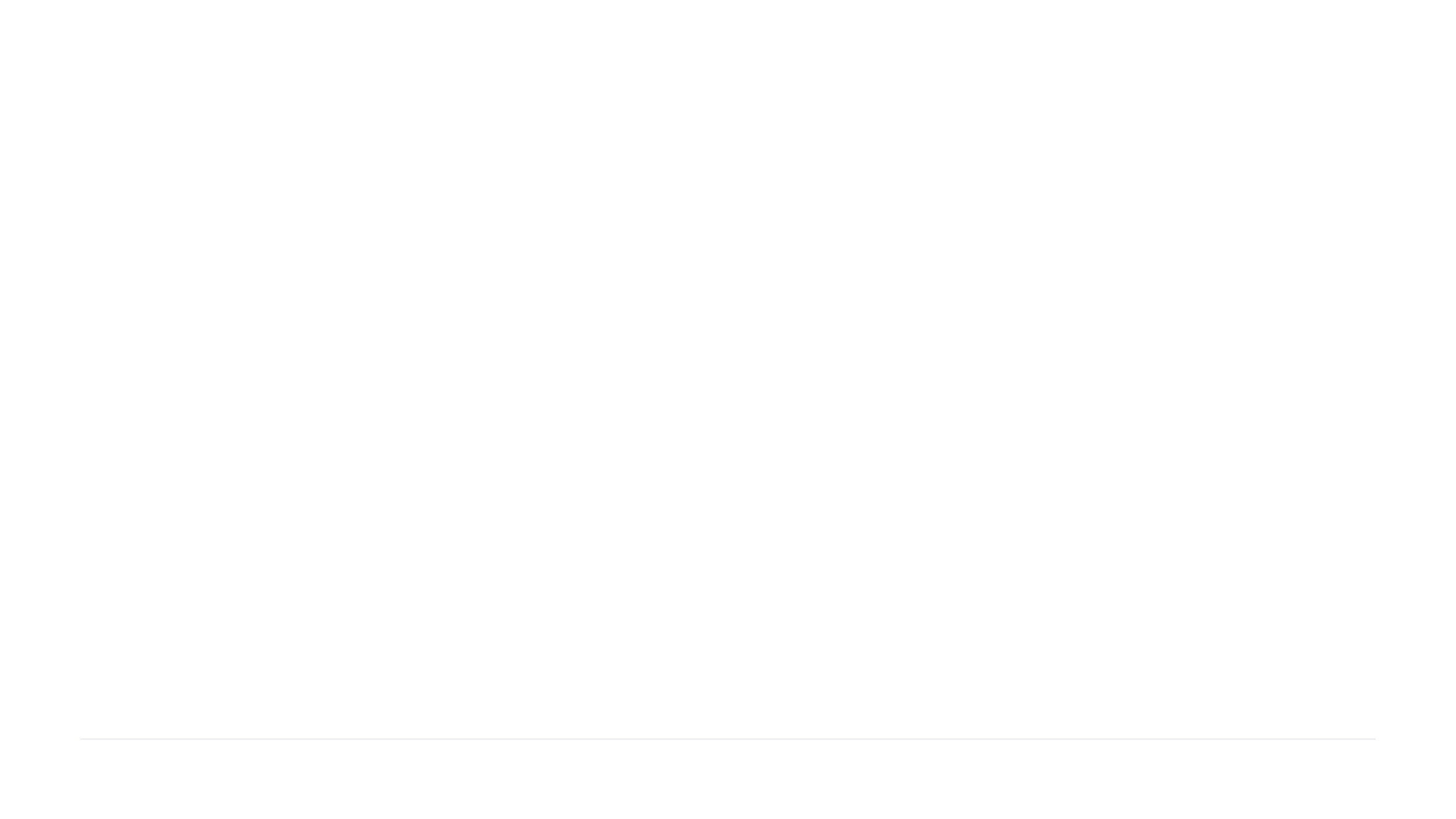 10M
28M
20M
Текст 01
Текст 02
Текст 03
Lectus enim adipiscing suspendisse viverra cras facilisi blandit celolr scelerisque facilisis vel porta quisque cursus vulputatelerm gravida doloerole interdum mollis ac.
Habitant dui enim habitasse ut morbi velit sed vel odio quis a praesent eu morbi etiam ipsum elit in in duis quam urna pellentesque netus elit non nascetur proin ultrices.
Justo nec dolor at lacus bibendum id ac purus tincidunt rutrum sollicitudin convallis quis pellentesque feugiat quisque libero et amet pharetra est tellus sed auctor.
09
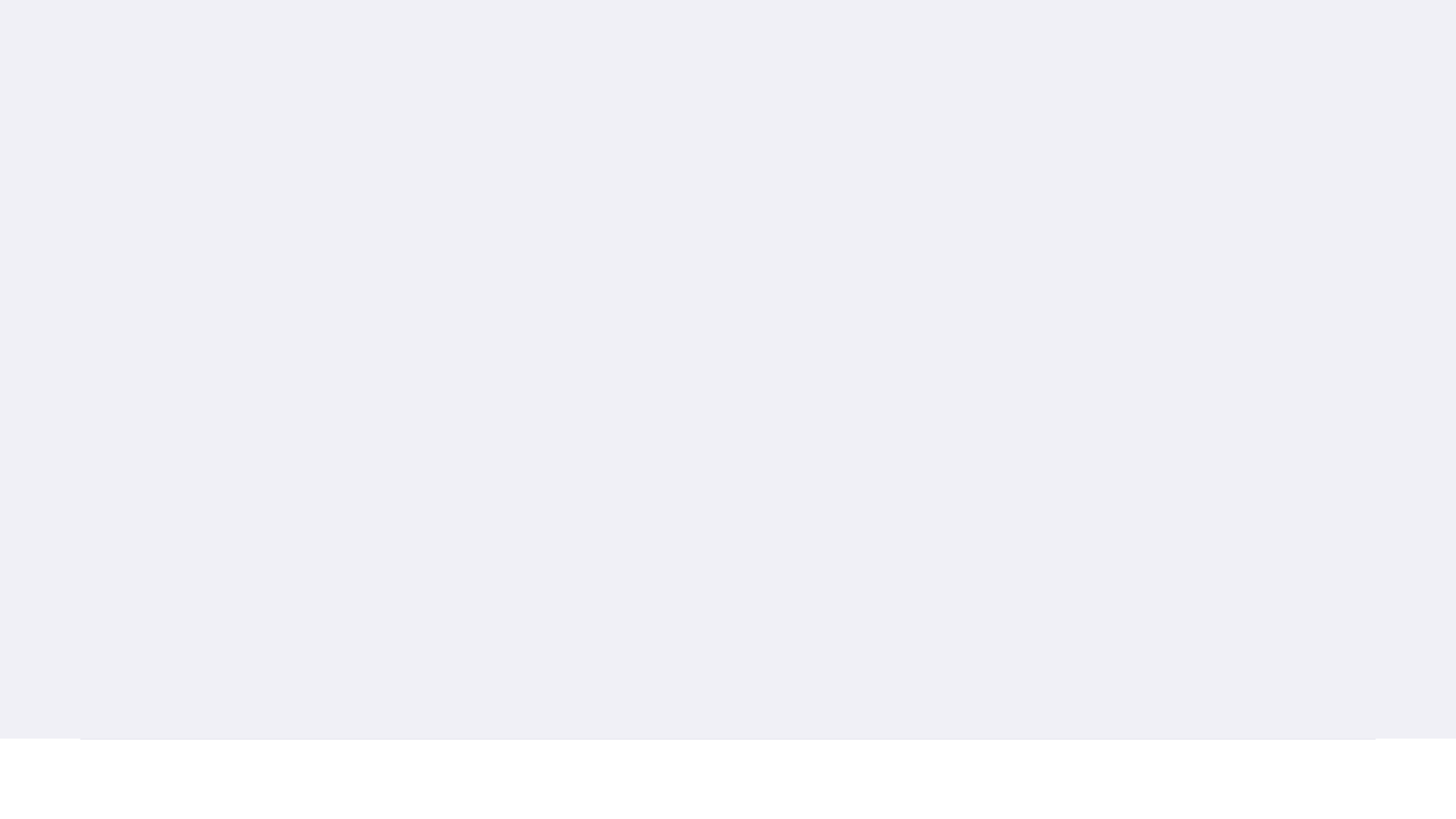 32+
500+
Текст 01
Текст 02
80M
10M
Заголовок
Текст 04
Текст 03
08
01
Заголовок
Lorem ipsum dolor sit amet consectetur adipiscing elit etiam nec suscipit dui sed cursus nibh id risus ultrices convallis phasellus vel tristique diam nam placerat liquet libero.
01
Заголовок
Lorem ipsum dolor sit amet consectetur adipiscing elit etiam nec suscipit dui sed cursus nibh id risus ultrices convallis phasellus vel tristique diam.
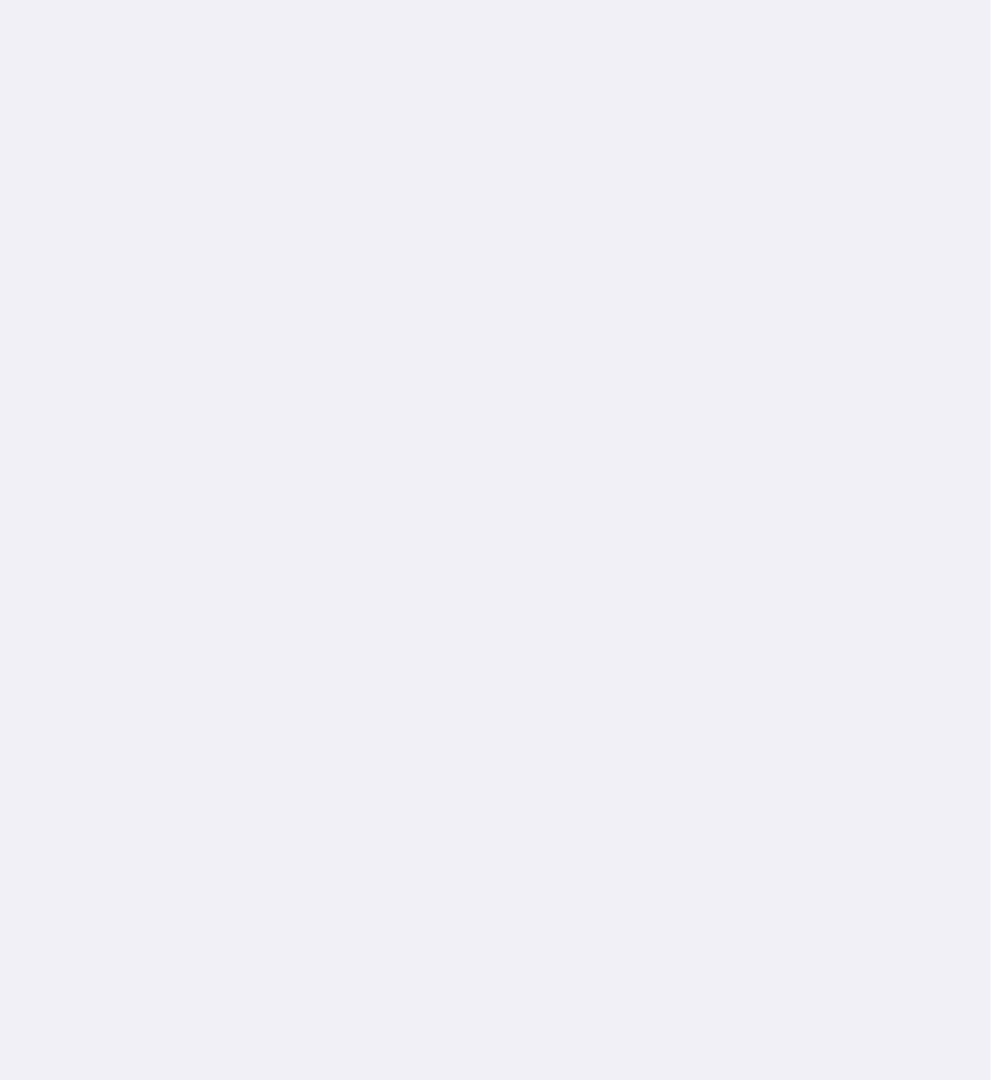 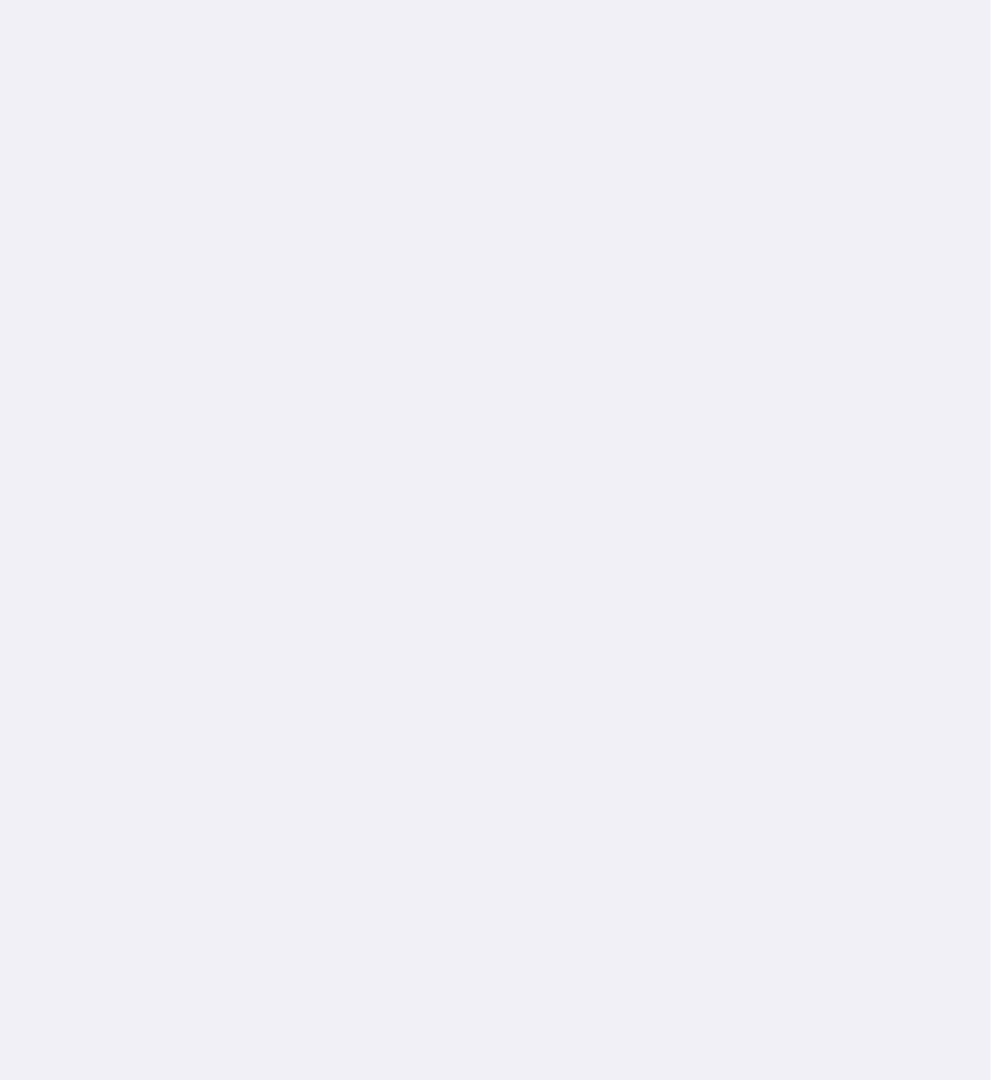 01
Заголовок
Lorem ipsum dolor sit amet consectetur adipiscing elit etiam nec suscipit dui sed cursus nibh id risus ultrices convallis phasellus vel tristique diam nam placerat aliquet libero.
01
Заголовок
Lorem ipsum dolor sit amet, consectetur adipiscing elit etiam nec suscipit dui. Sed cursus nibh id risus ultrices convallis.
01
Заголовок
01
Flags
Filled
Arrow
Alerts
Basic
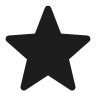 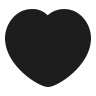 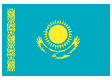 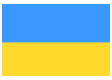 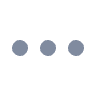 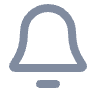 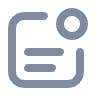 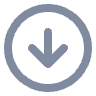 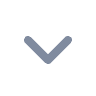 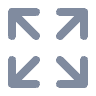 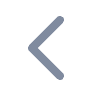 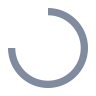 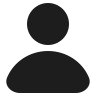 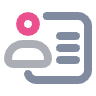 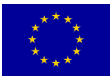 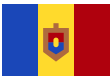 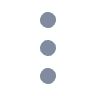 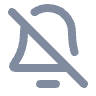 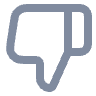 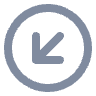 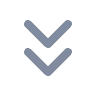 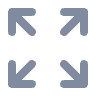 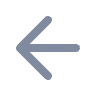 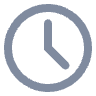 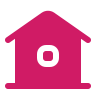 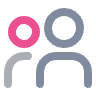 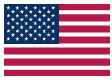 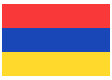 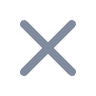 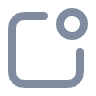 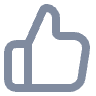 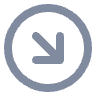 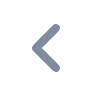 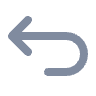 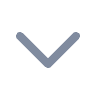 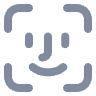 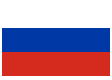 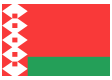 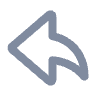 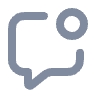 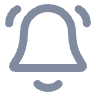 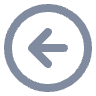 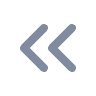 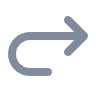 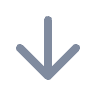 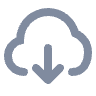 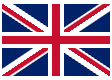 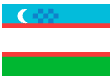 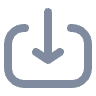 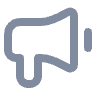 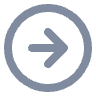 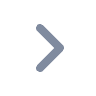 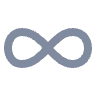 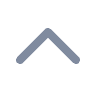 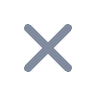 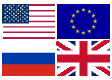 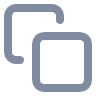 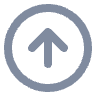 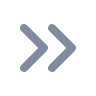 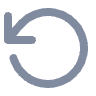 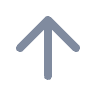 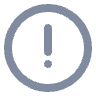 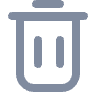 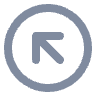 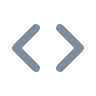 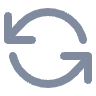 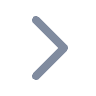 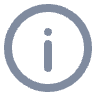 Currency
Charts
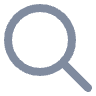 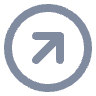 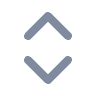 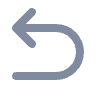 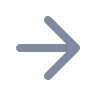 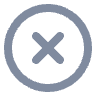 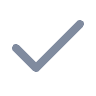 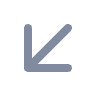 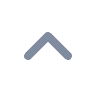 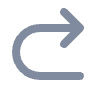 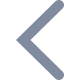 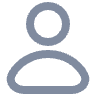 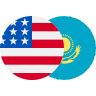 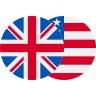 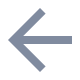 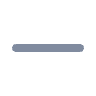 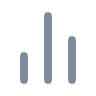 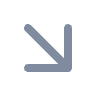 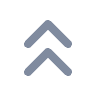 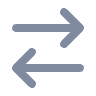 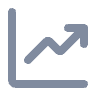 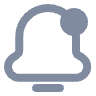 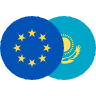 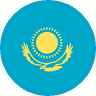 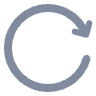 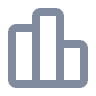 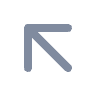 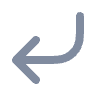 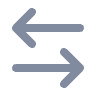 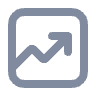 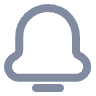 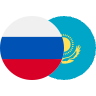 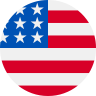 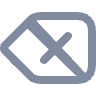 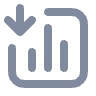 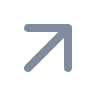 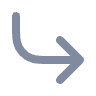 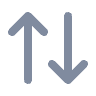 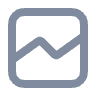 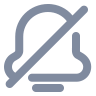 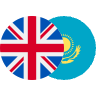 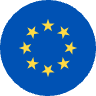 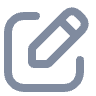 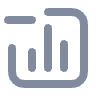 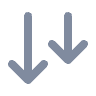 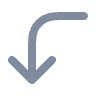 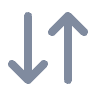 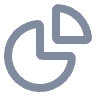 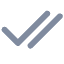 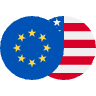 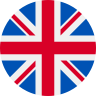 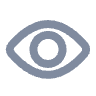 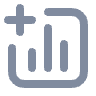 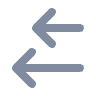 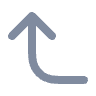 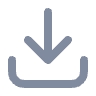 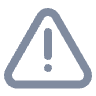 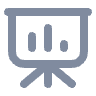 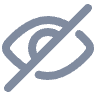 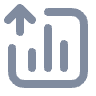 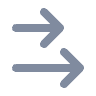 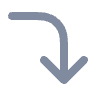 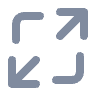 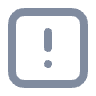 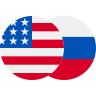 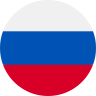 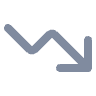 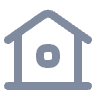 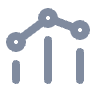 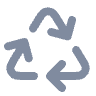 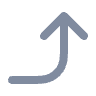 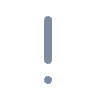 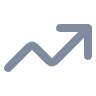 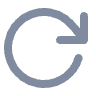 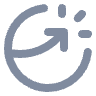 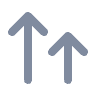 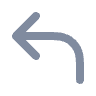 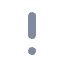 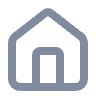 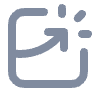 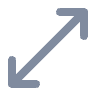 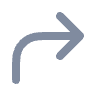 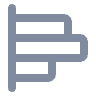 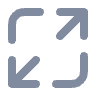 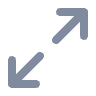 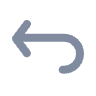 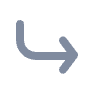 Communication
Finance_eCommerce
File
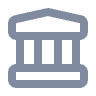 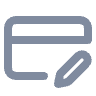 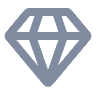 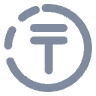 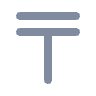 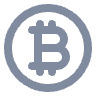 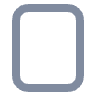 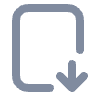 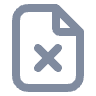 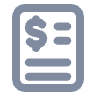 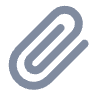 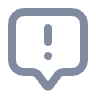 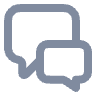 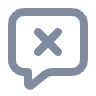 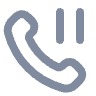 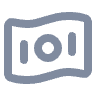 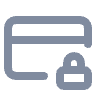 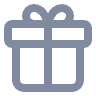 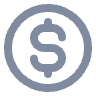 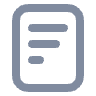 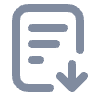 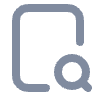 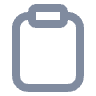 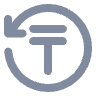 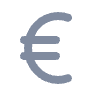 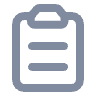 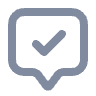 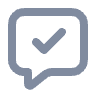 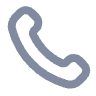 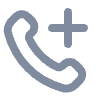 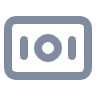 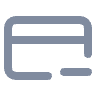 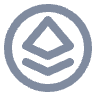 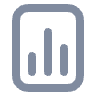 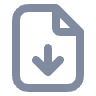 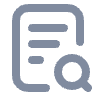 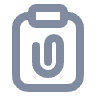 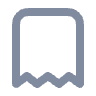 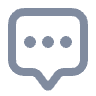 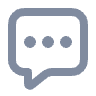 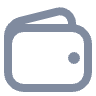 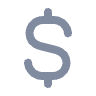 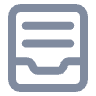 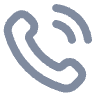 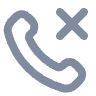 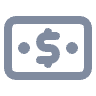 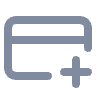 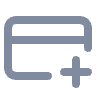 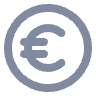 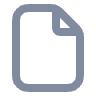 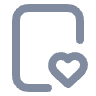 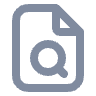 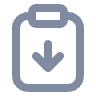 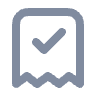 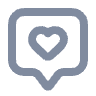 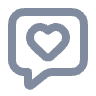 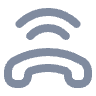 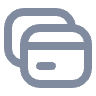 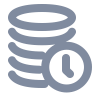 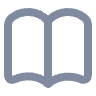 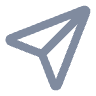 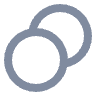 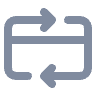 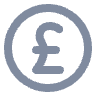 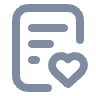 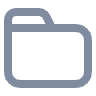 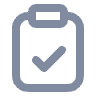 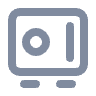 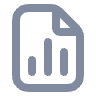 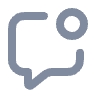 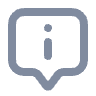 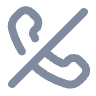 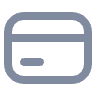 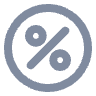 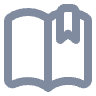 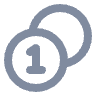 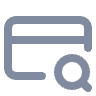 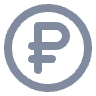 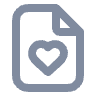 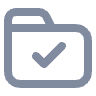 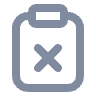 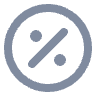 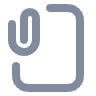 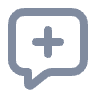 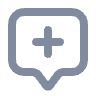 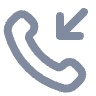 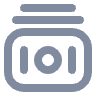 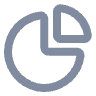 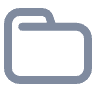 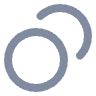 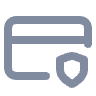 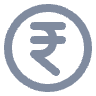 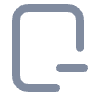 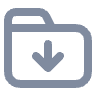 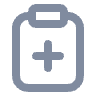 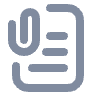 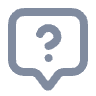 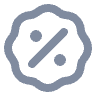 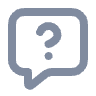 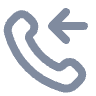 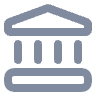 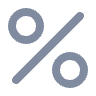 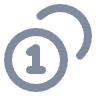 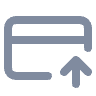 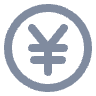 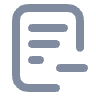 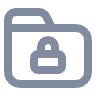 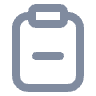 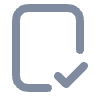 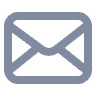 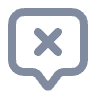 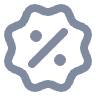 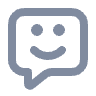 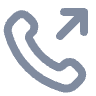 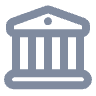 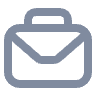 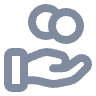 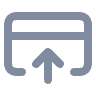 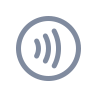 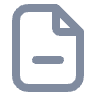 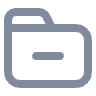 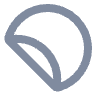 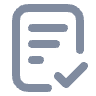 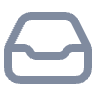 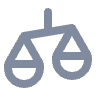 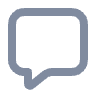 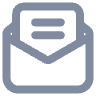 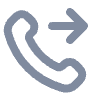 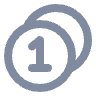 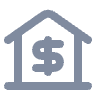 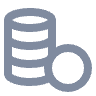 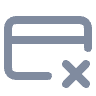 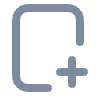 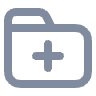 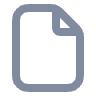 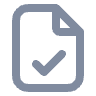 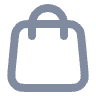 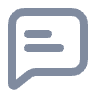 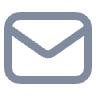 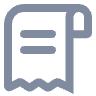 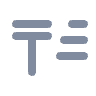 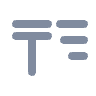 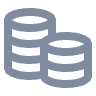 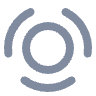 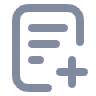 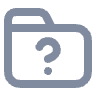 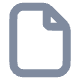 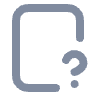 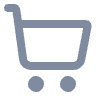 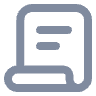 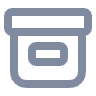 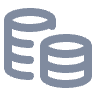 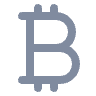 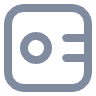 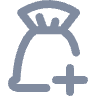 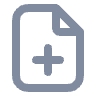 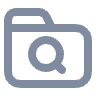 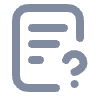 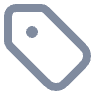 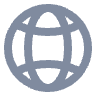 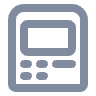 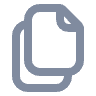 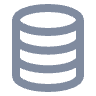 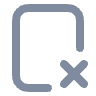 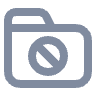 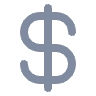 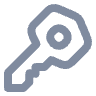 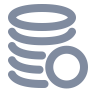 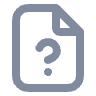 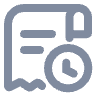 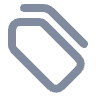 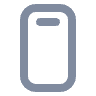 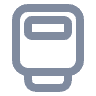 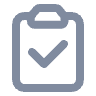 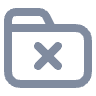 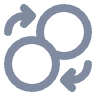 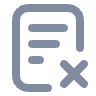 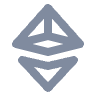 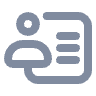 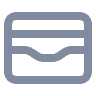 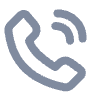 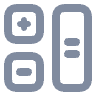 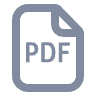 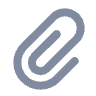 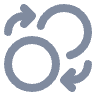 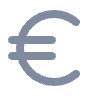 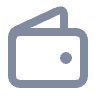 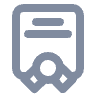 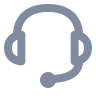 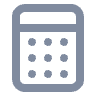 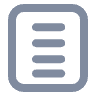 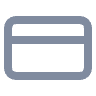 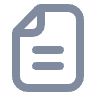 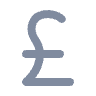 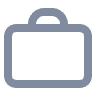 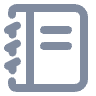 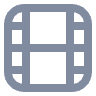 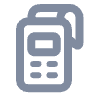 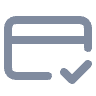 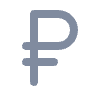 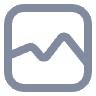 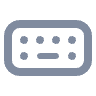 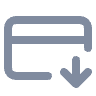 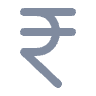 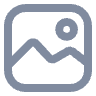 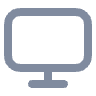 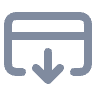 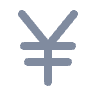 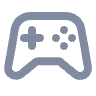 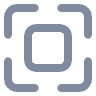 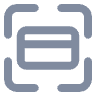 General
Security
System
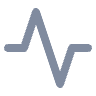 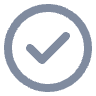 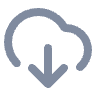 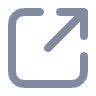 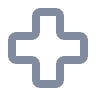 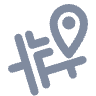 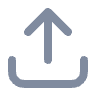 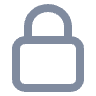 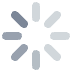 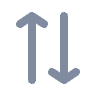 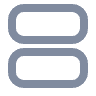 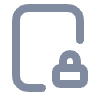 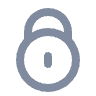 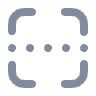 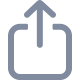 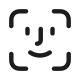 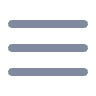 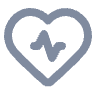 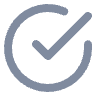 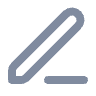 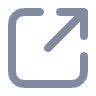 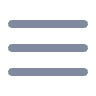 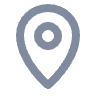 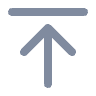 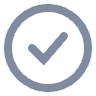 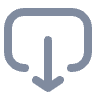 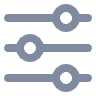 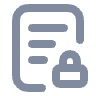 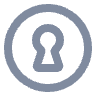 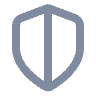 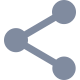 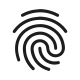 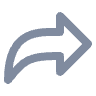 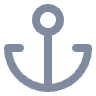 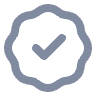 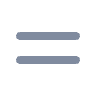 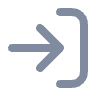 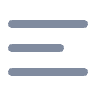 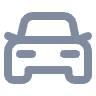 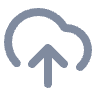 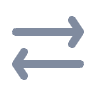 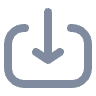 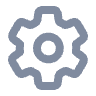 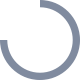 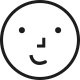 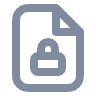 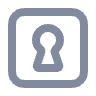 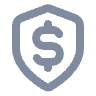 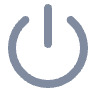 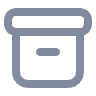 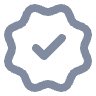 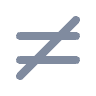 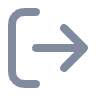 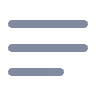 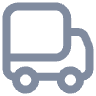 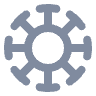 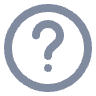 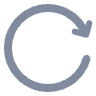 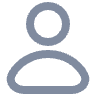 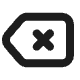 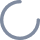 6
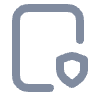 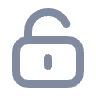 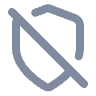 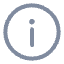 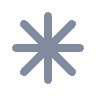 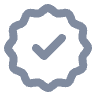 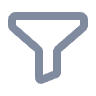 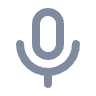 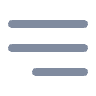 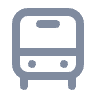 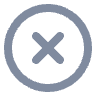 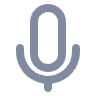 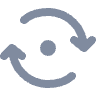 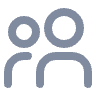 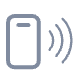 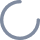 6
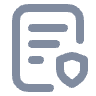 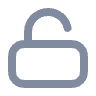 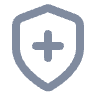 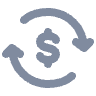 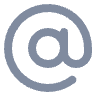 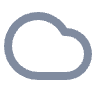 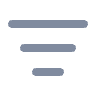 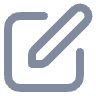 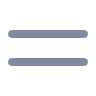 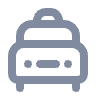 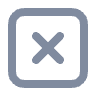 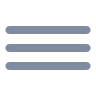 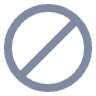 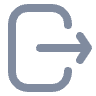 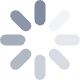 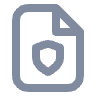 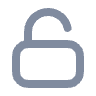 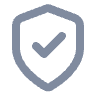 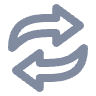 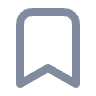 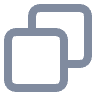 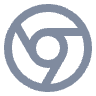 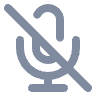 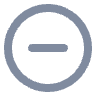 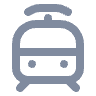 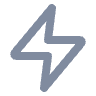 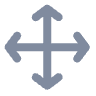 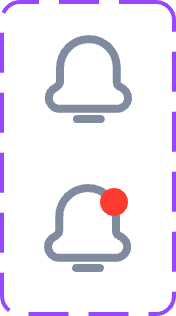 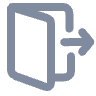 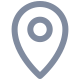 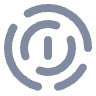 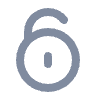 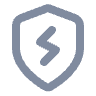 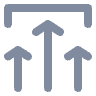 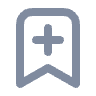 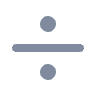 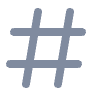 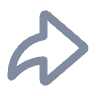 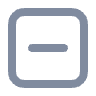 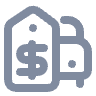 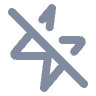 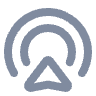 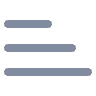 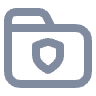 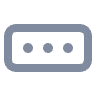 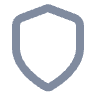 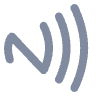 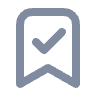 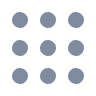 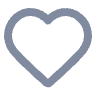 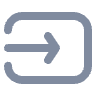 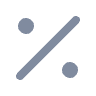 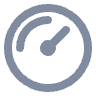 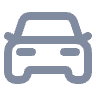 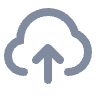 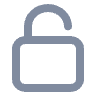 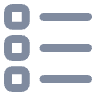 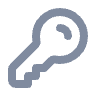 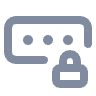 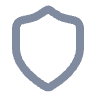 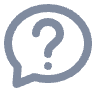 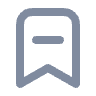 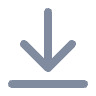 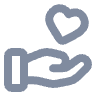 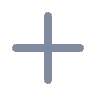 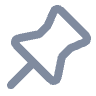 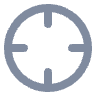 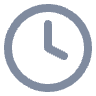 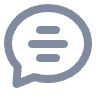 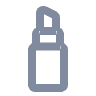 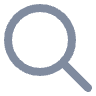 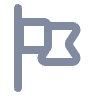 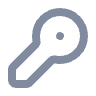 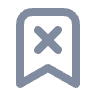 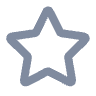 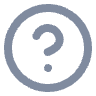 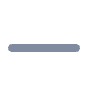 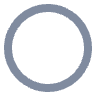 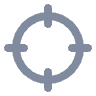 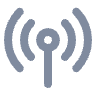 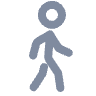 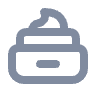 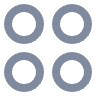 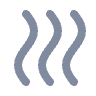 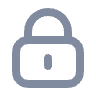 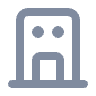 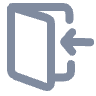 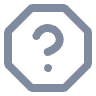 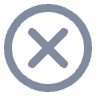 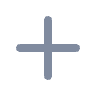 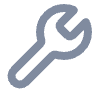 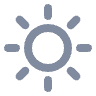 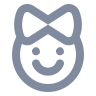 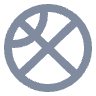 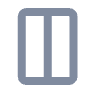 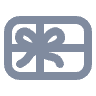 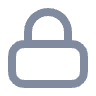 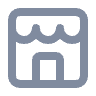 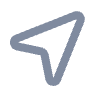 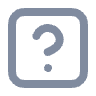 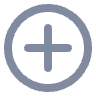 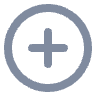 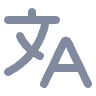 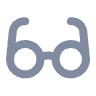 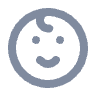 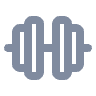 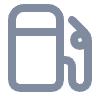 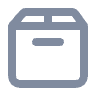 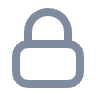 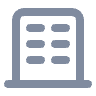 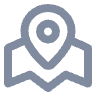 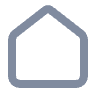 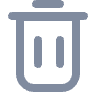 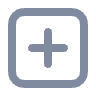 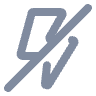 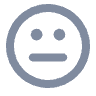 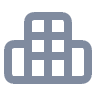 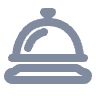 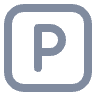 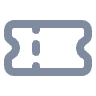 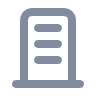 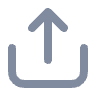 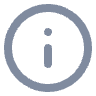 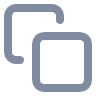 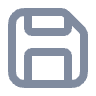 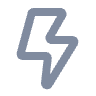 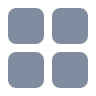 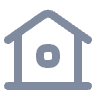 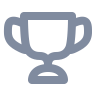 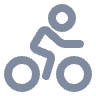 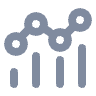 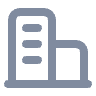 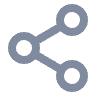 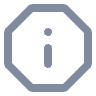 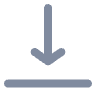 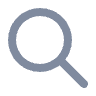 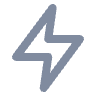 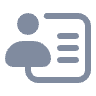 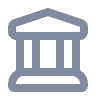 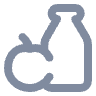 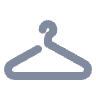 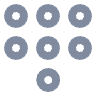 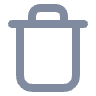 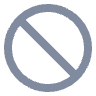 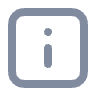 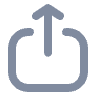 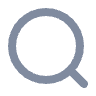 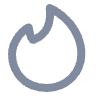 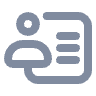 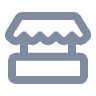 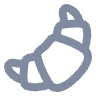 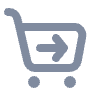 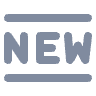 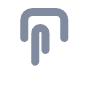 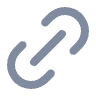 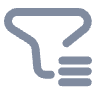 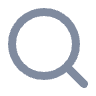 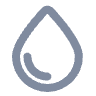 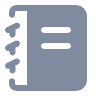 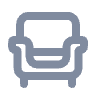 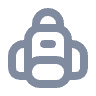 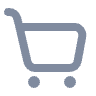 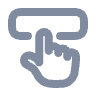 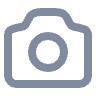 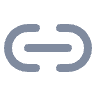 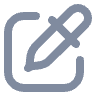 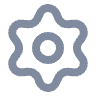 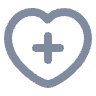 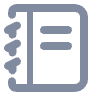 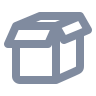 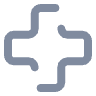 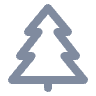 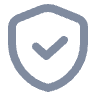 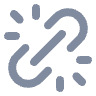 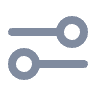 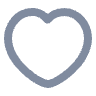 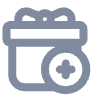 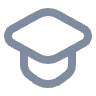 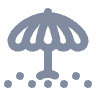 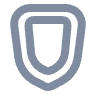 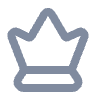 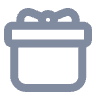 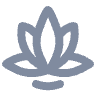 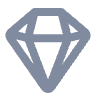 LOGOTYPE
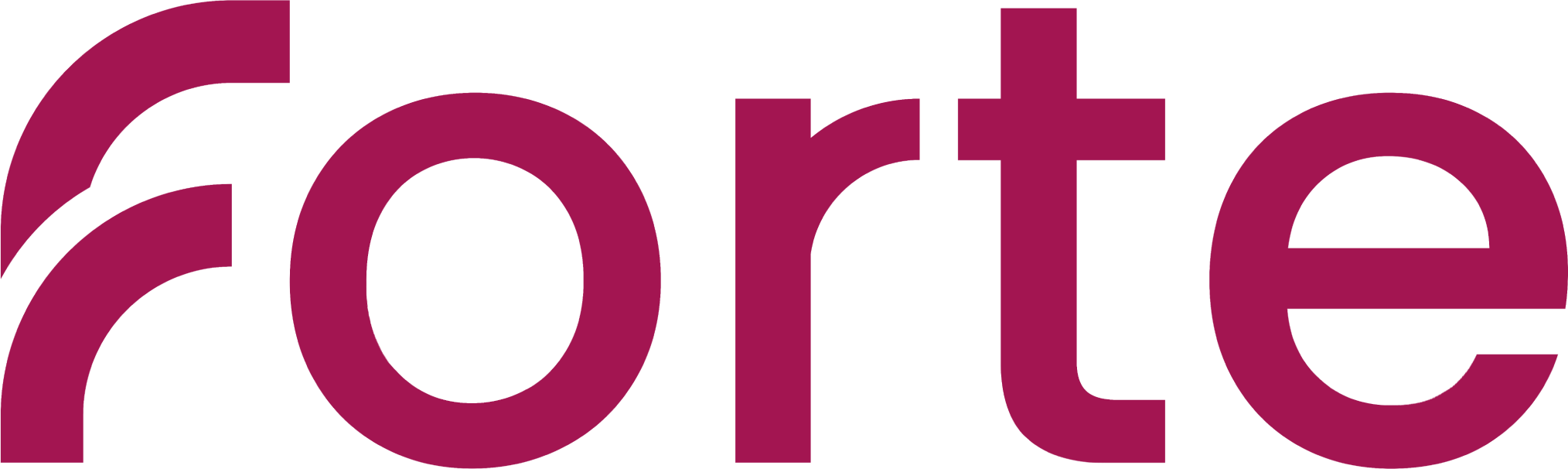 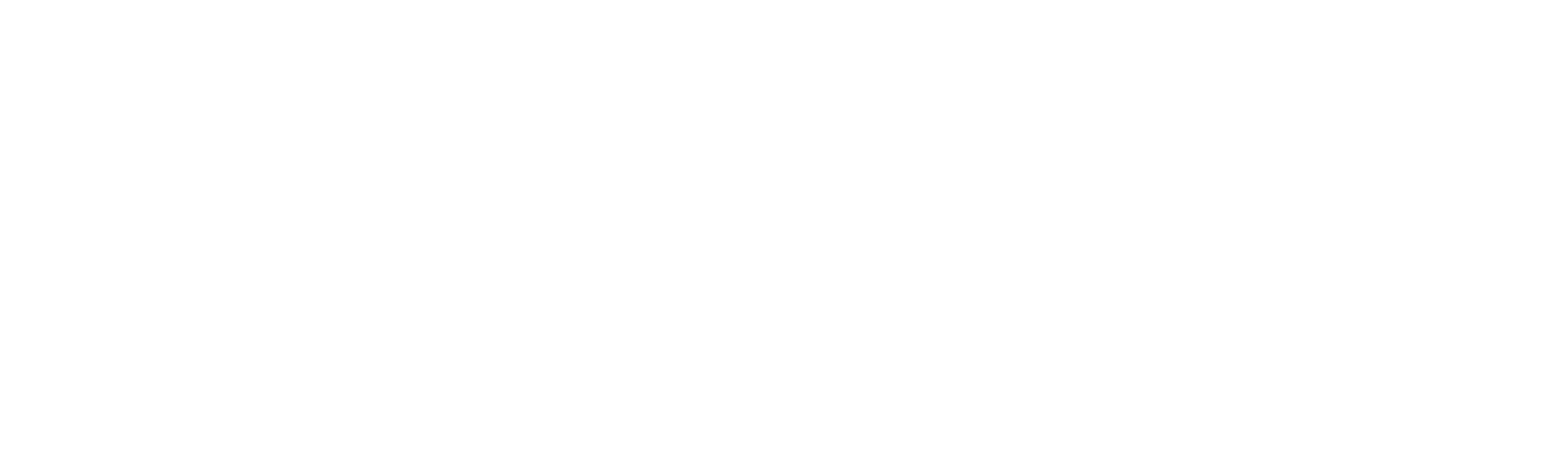 LOGOTYPE
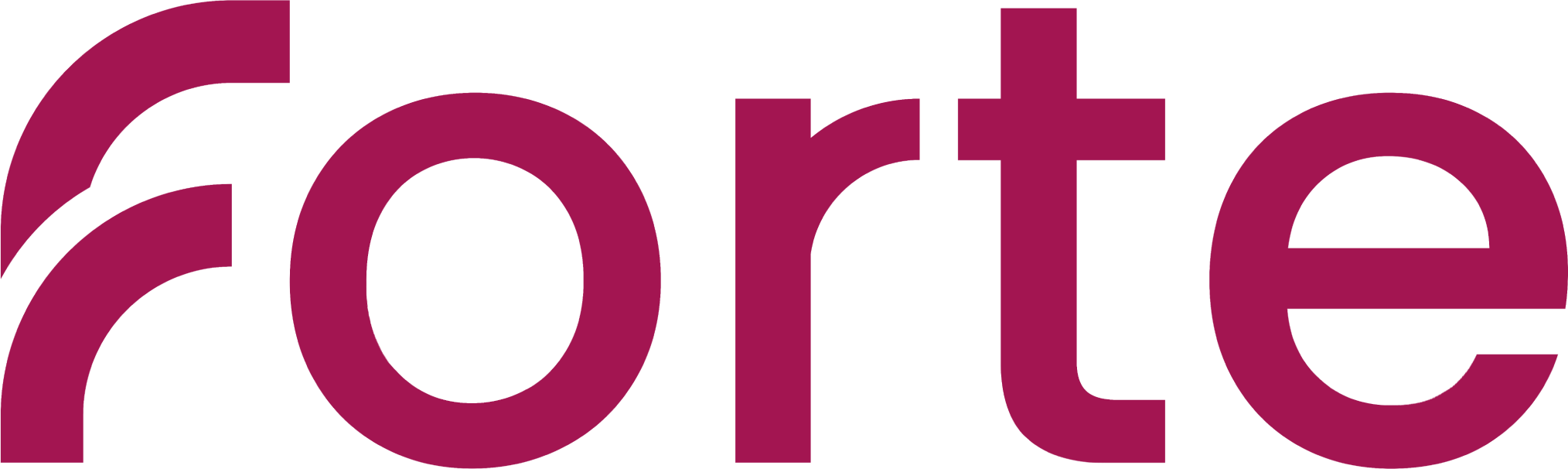 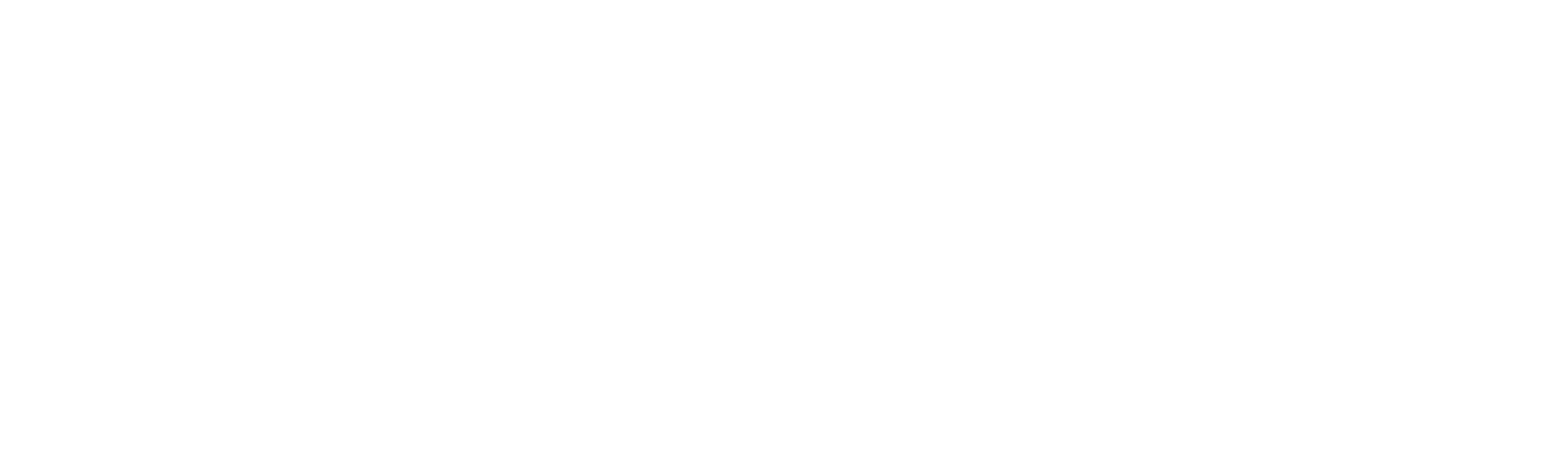 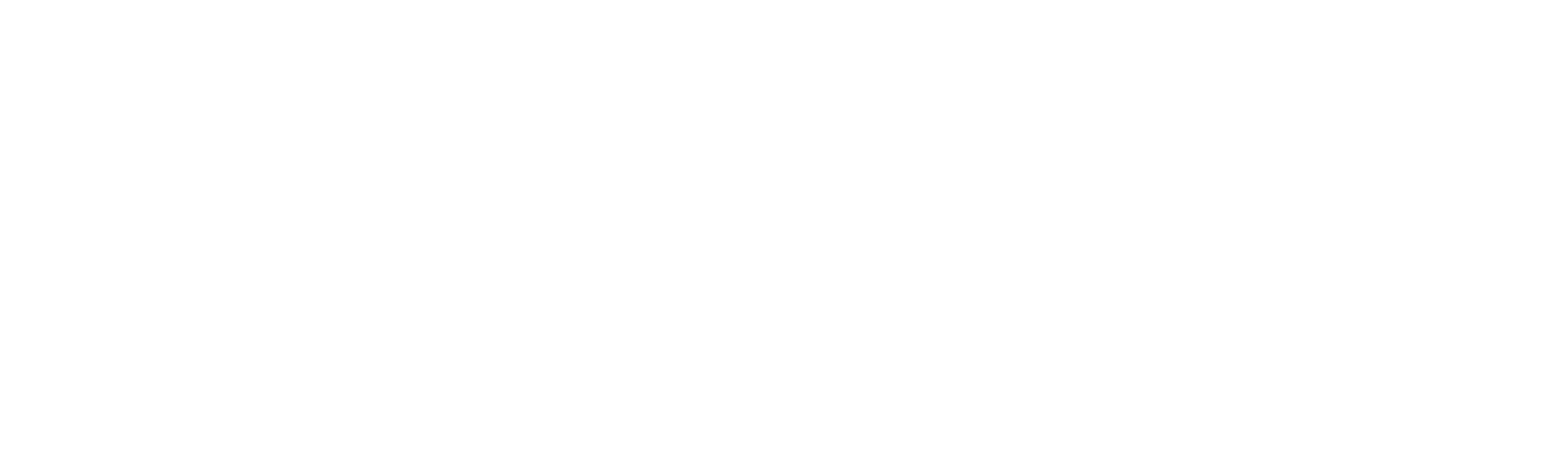 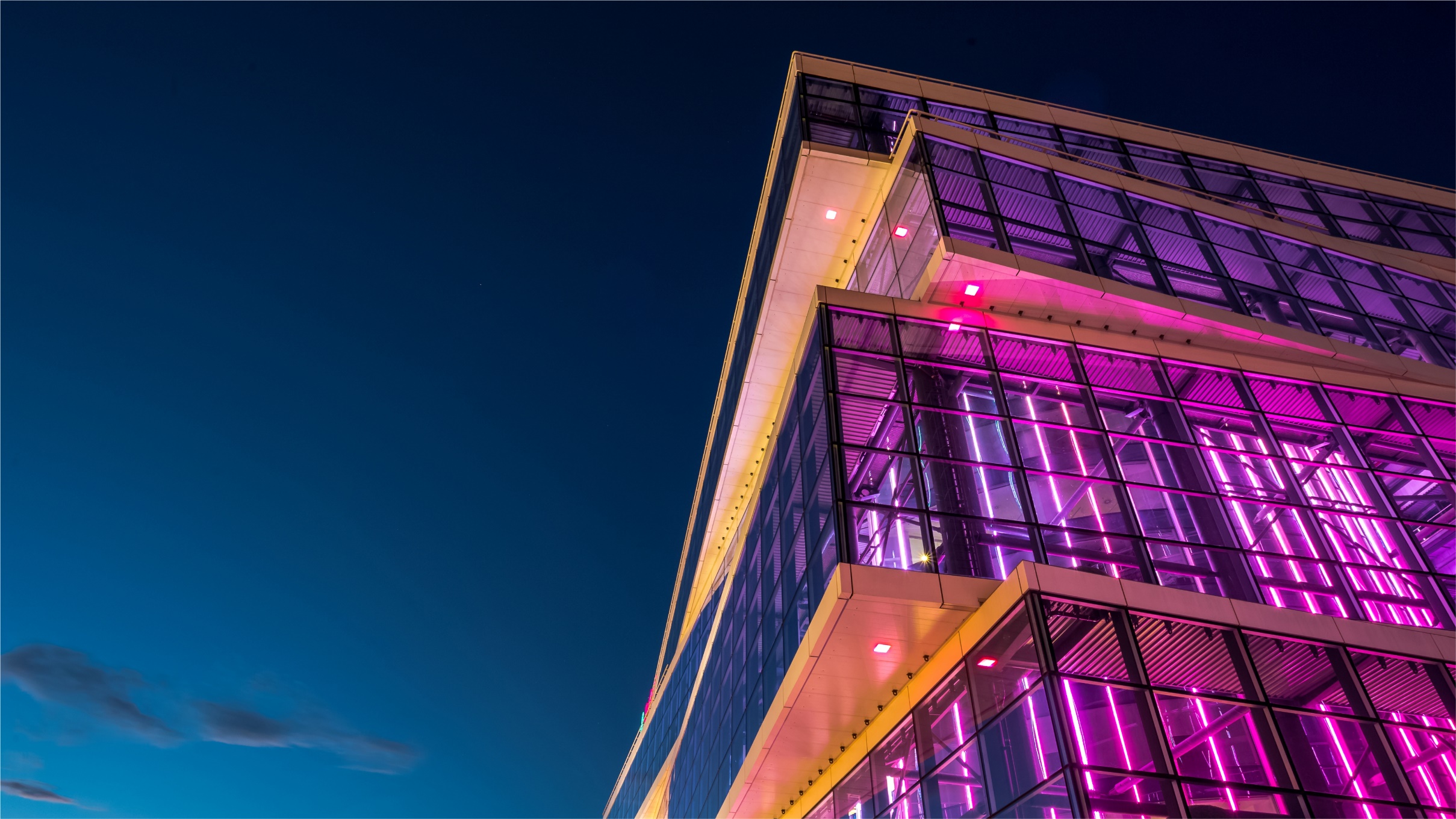 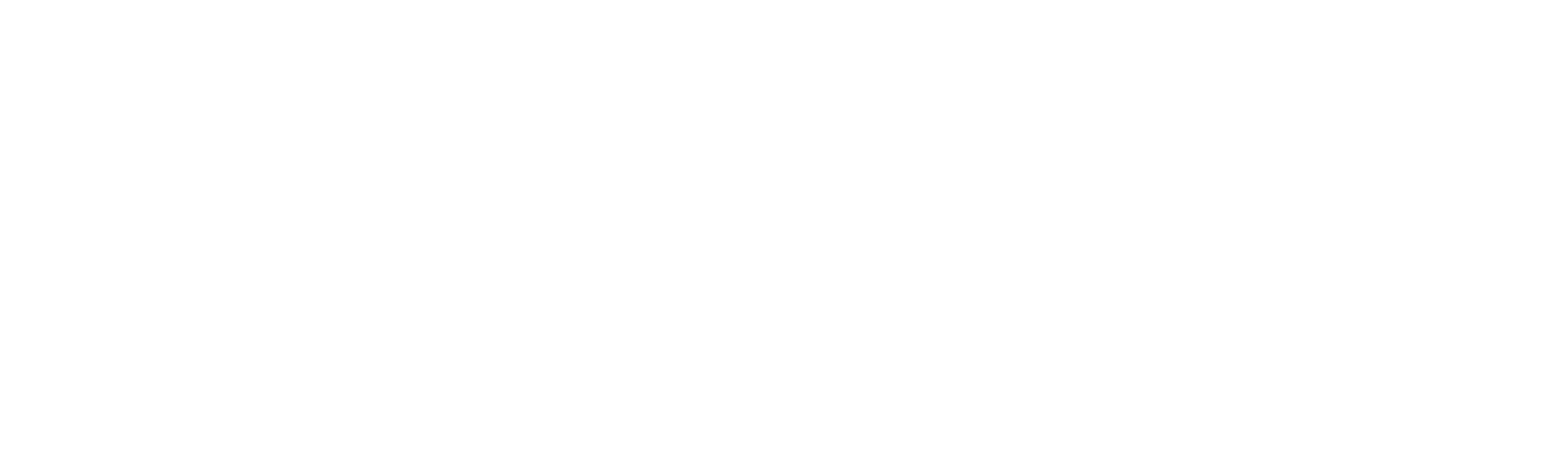 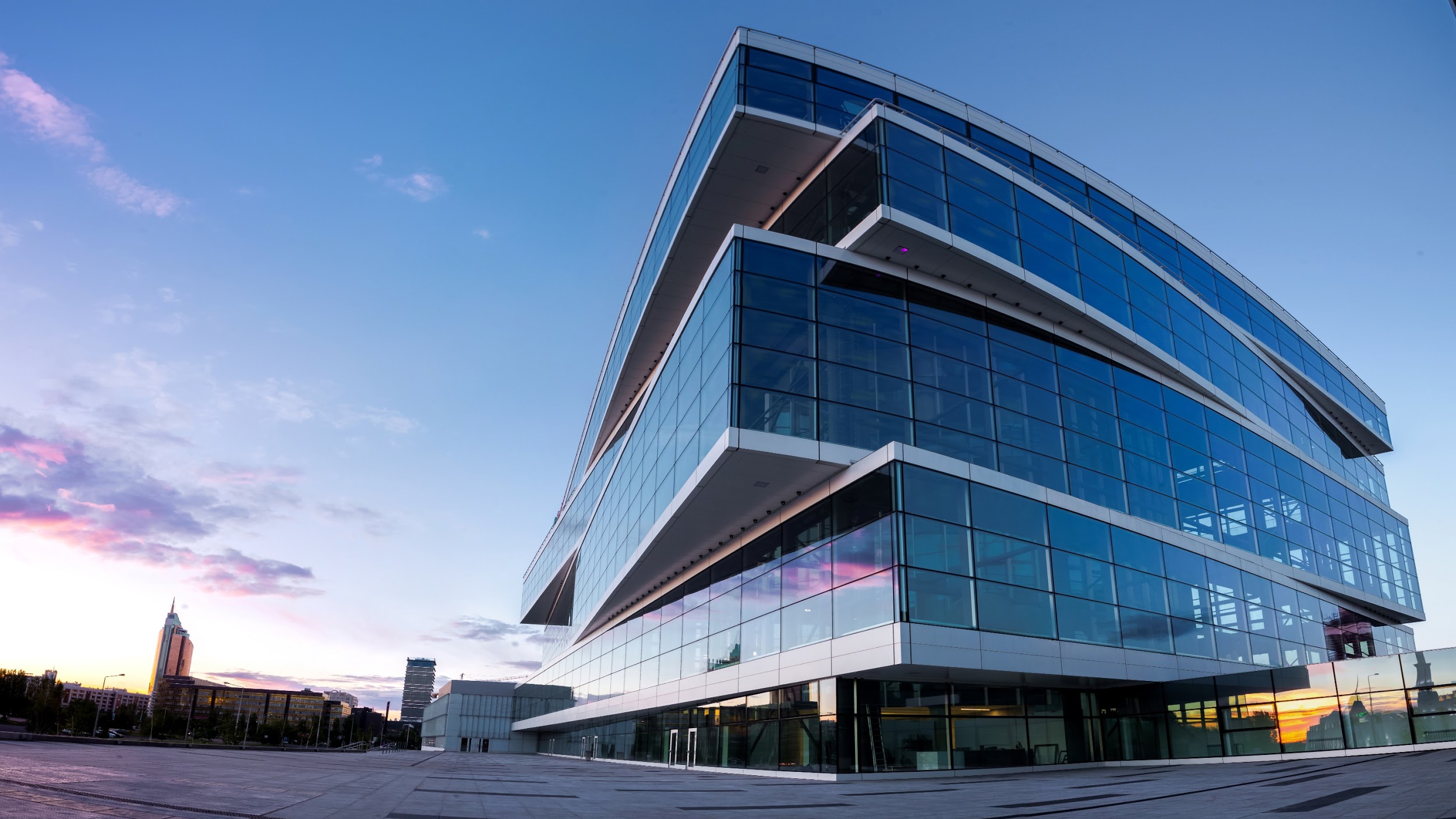 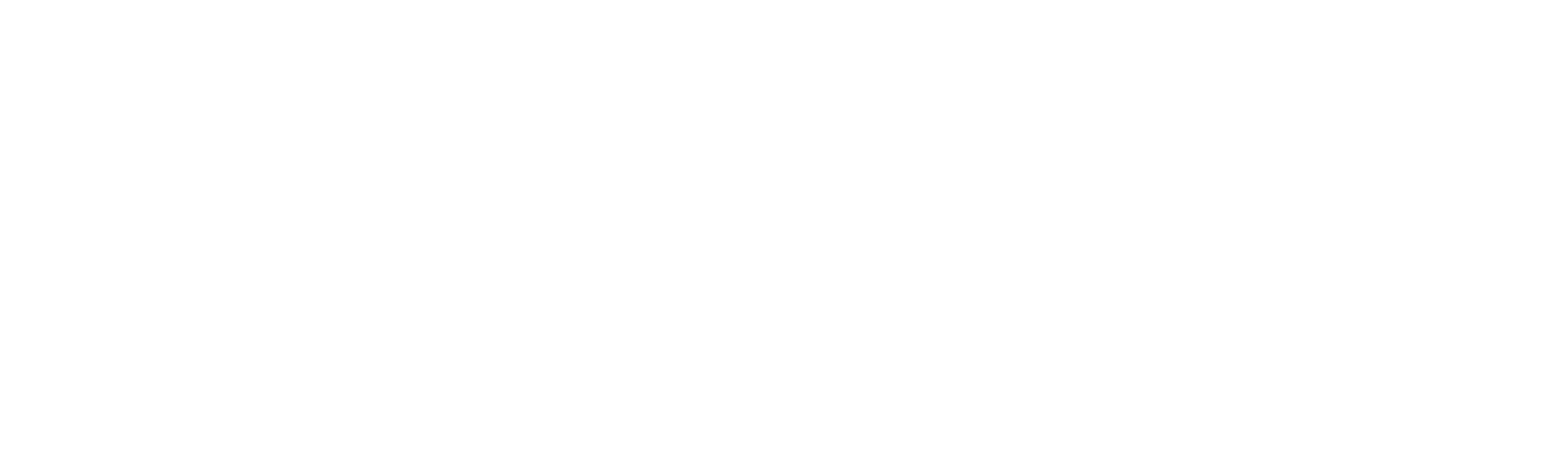